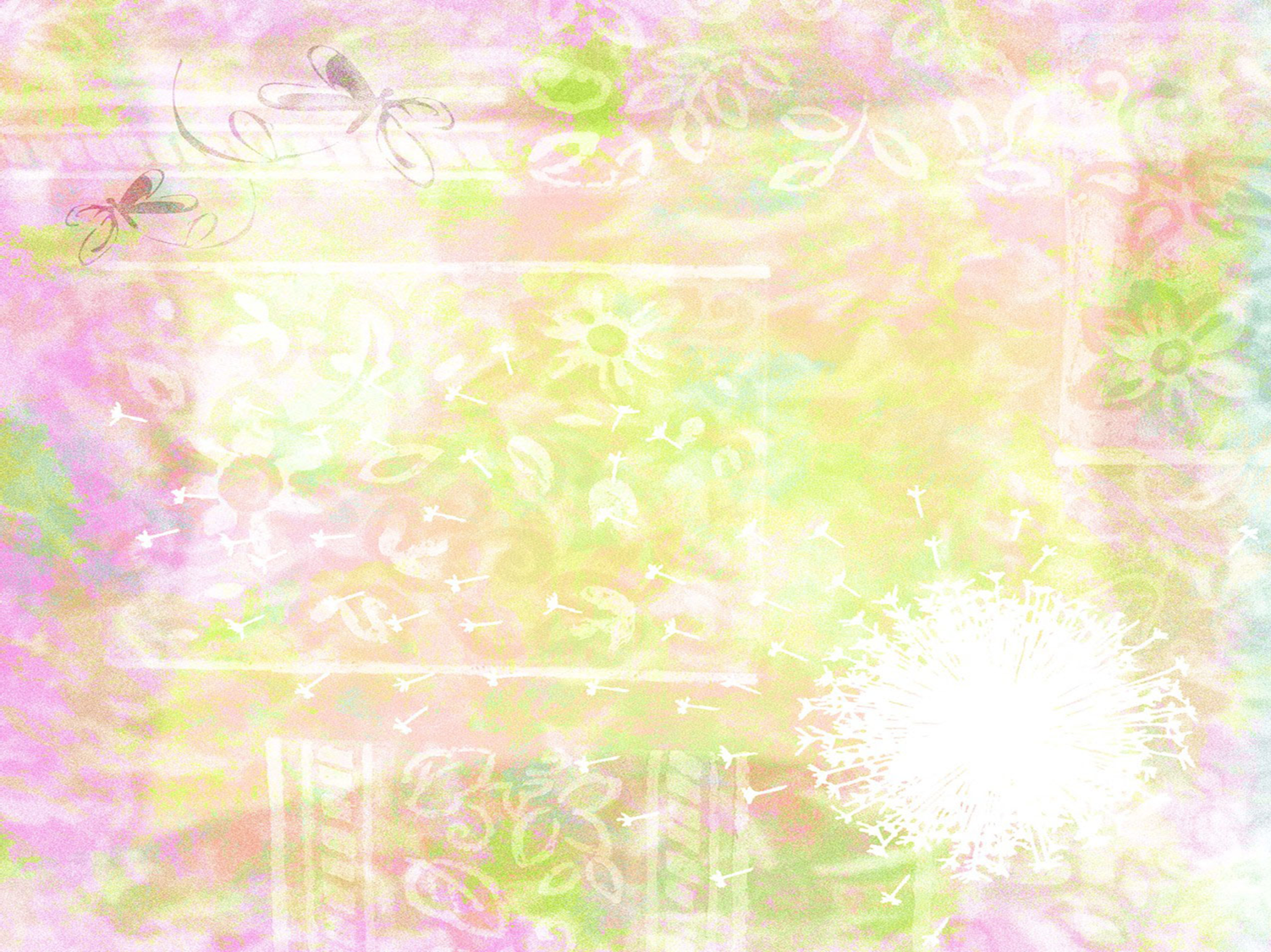 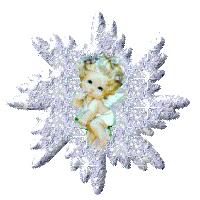 МАУДО  города Ялуторовска  «Детский сад № 8»
Исследовательская работа                                                                                                              «Волшебная соль»
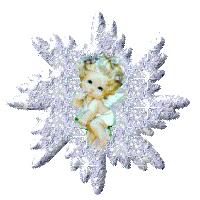 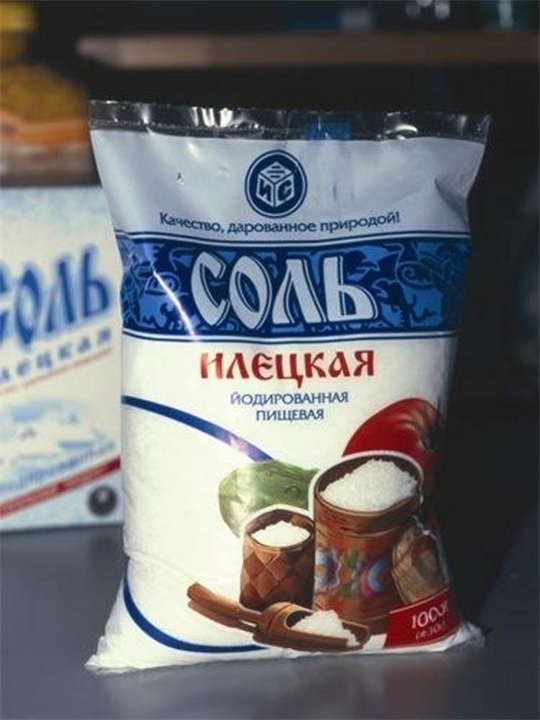 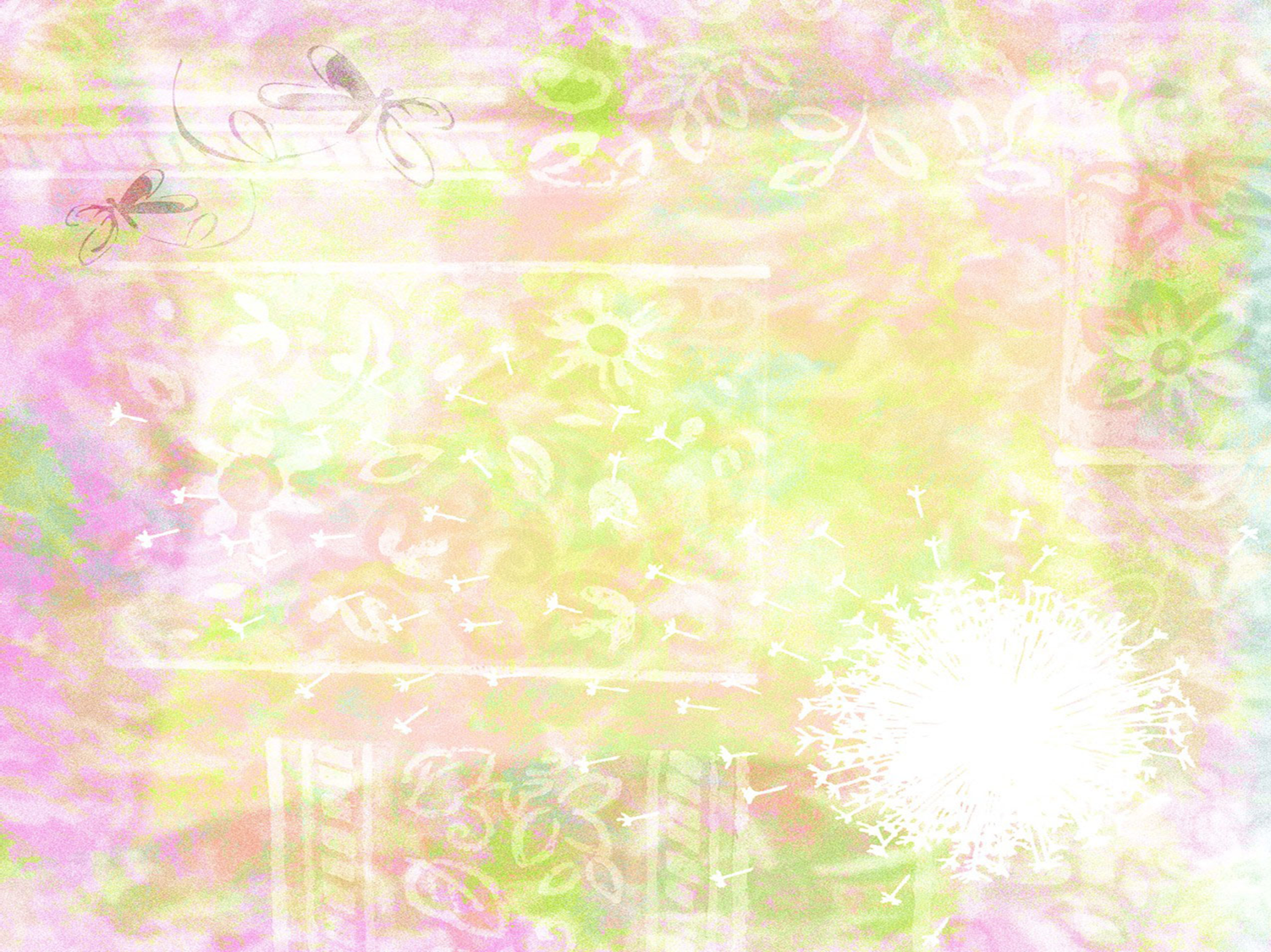 Цель :
Изготовить  творческие работы  на выставку с применением соли
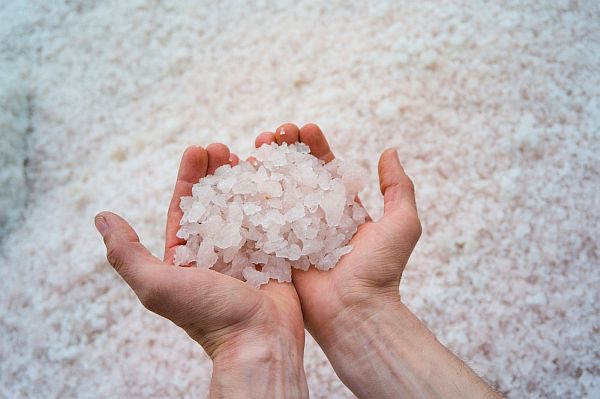 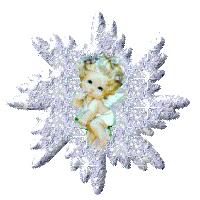 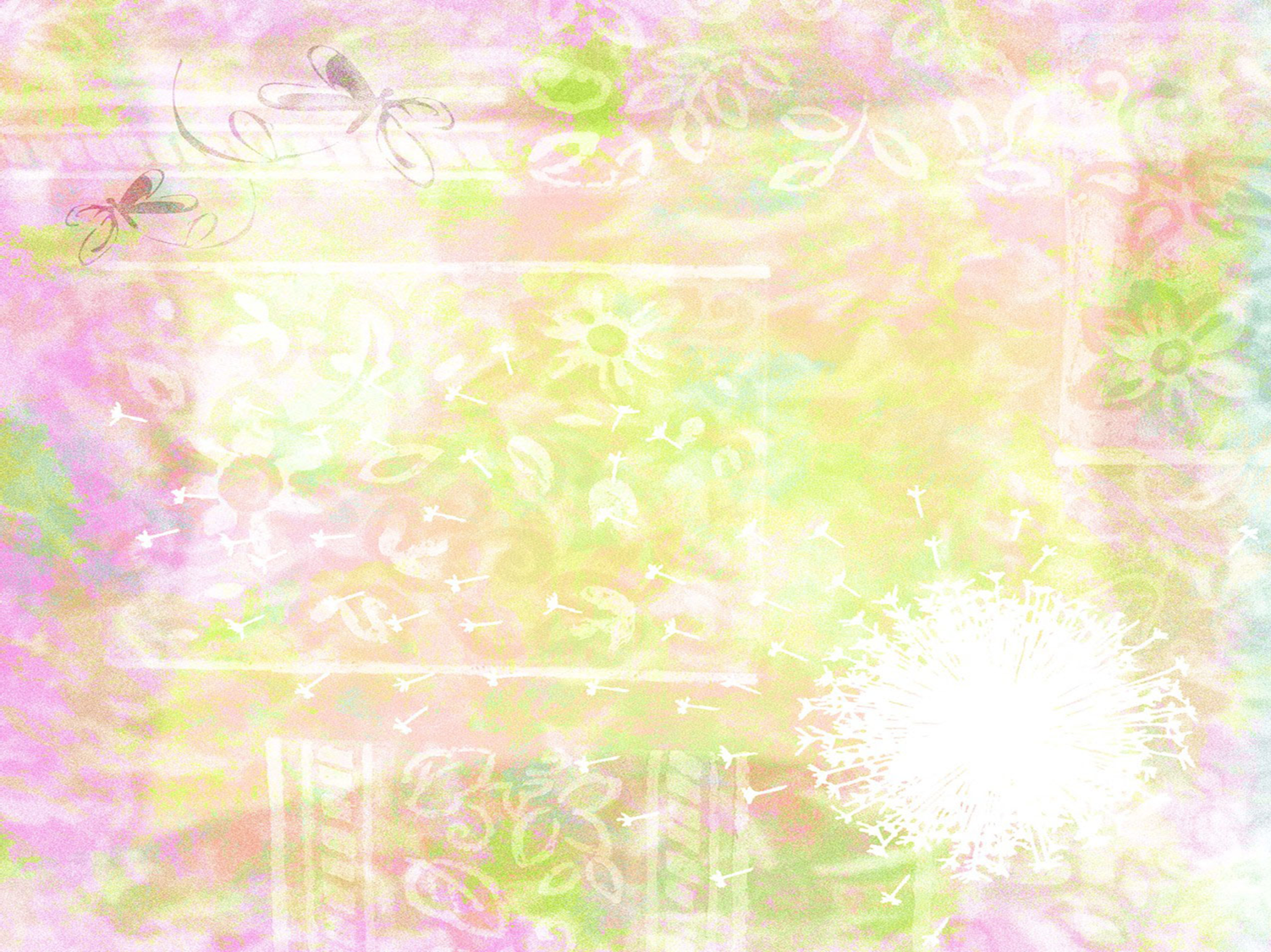 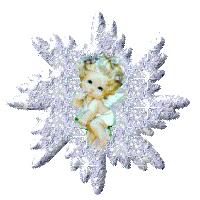 Задачи :
Узнать о свойствах соли;
Изготовить поделки, используя соль.
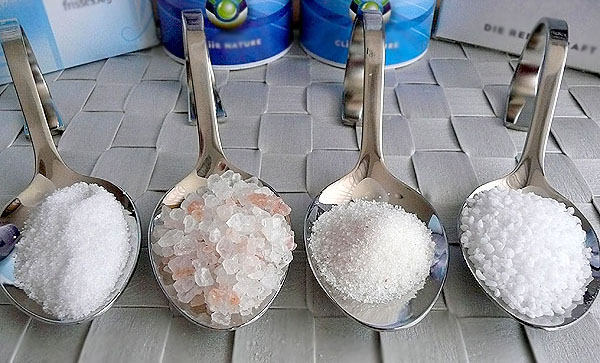 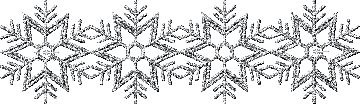 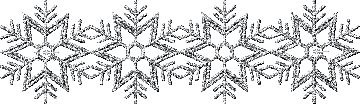 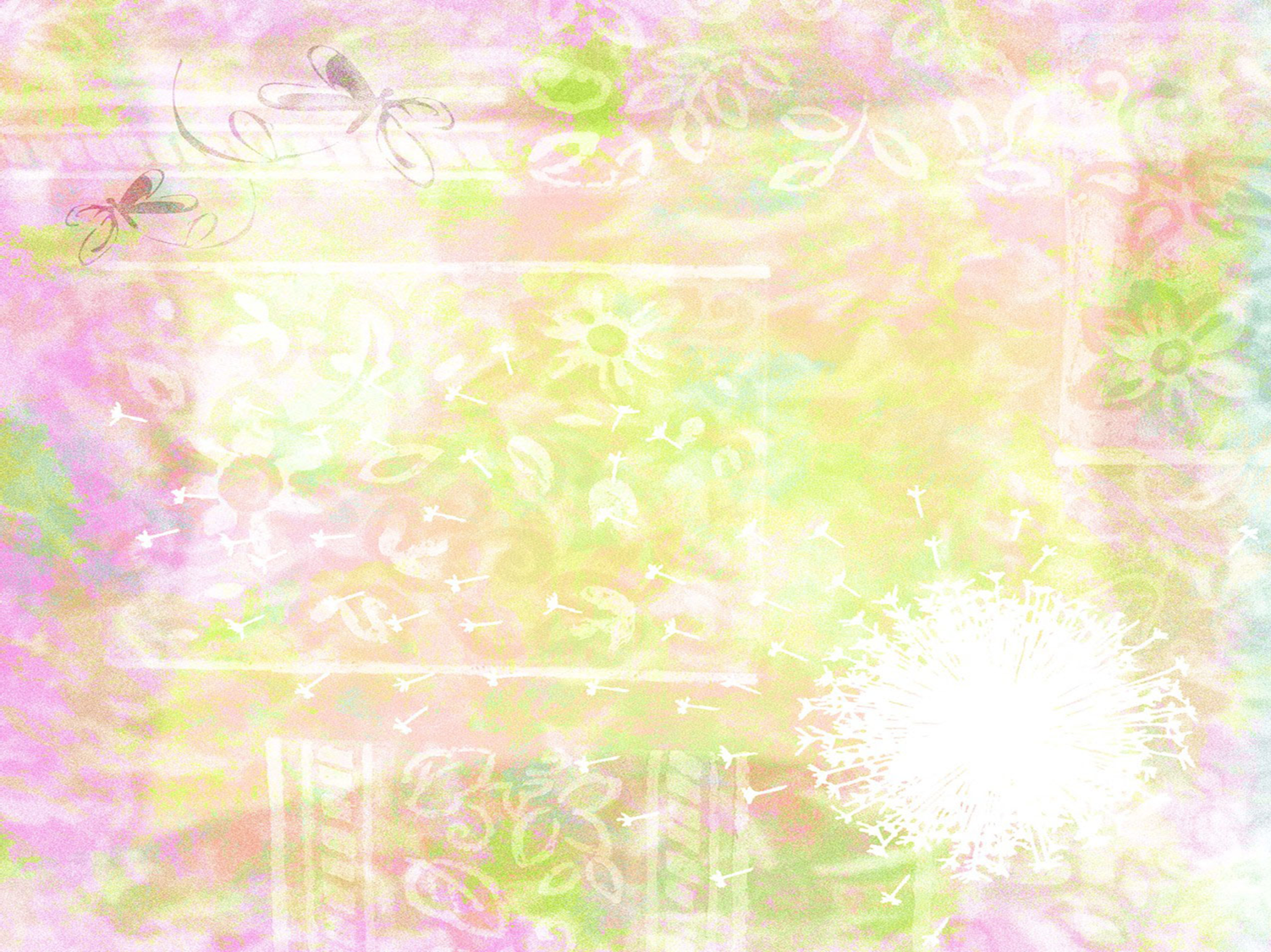 Гипотеза:Соль можно использовать в разных  поделках
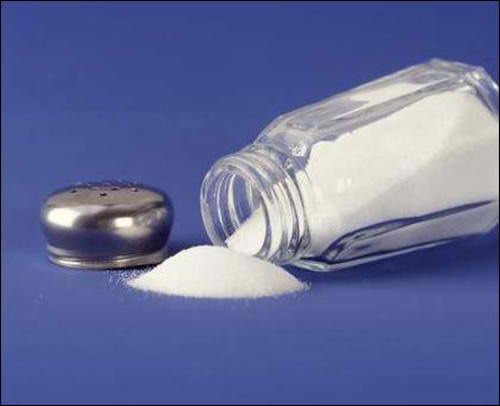 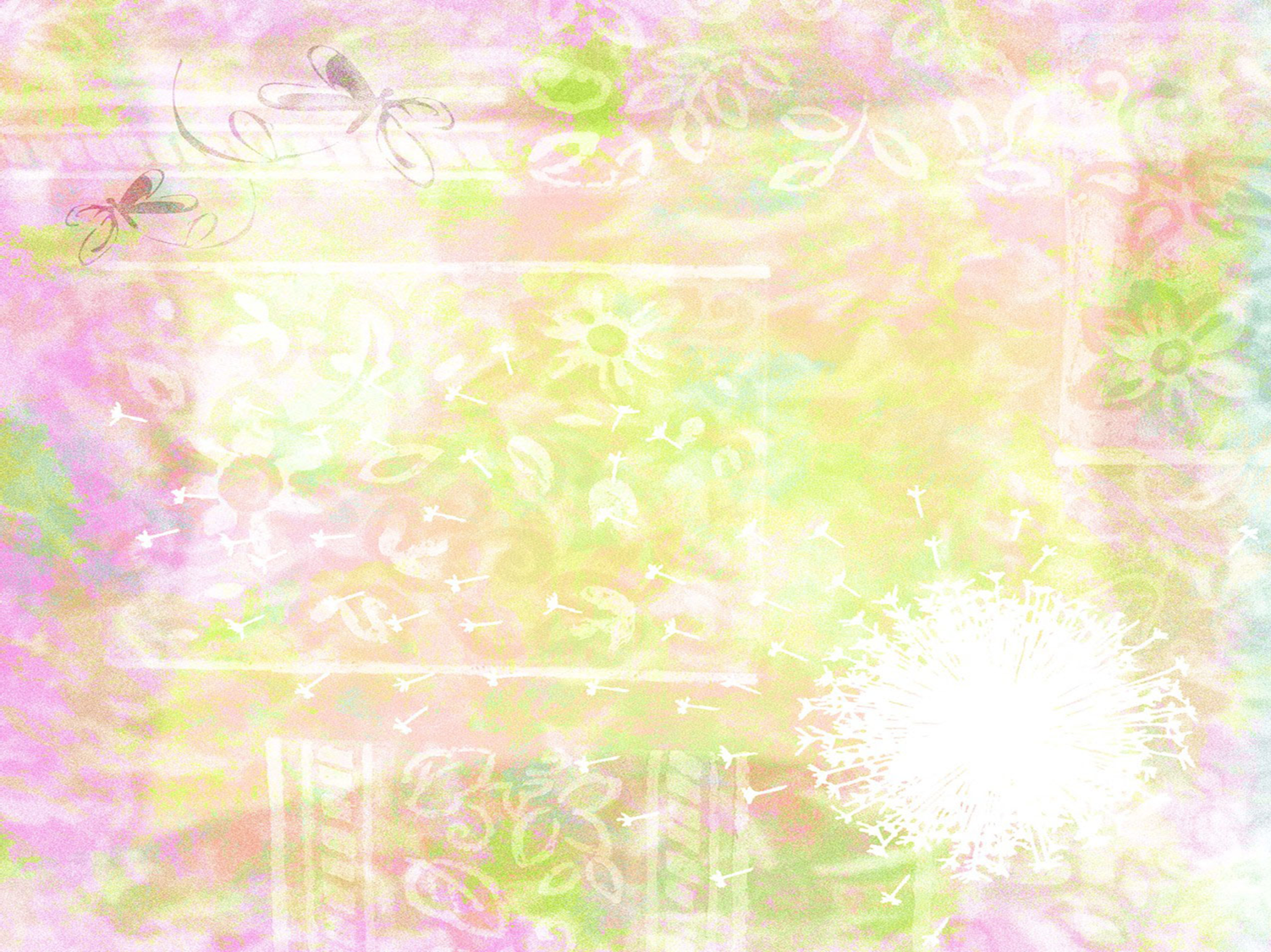 Соль – «Солонь»
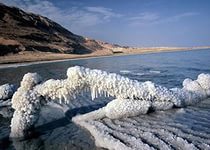 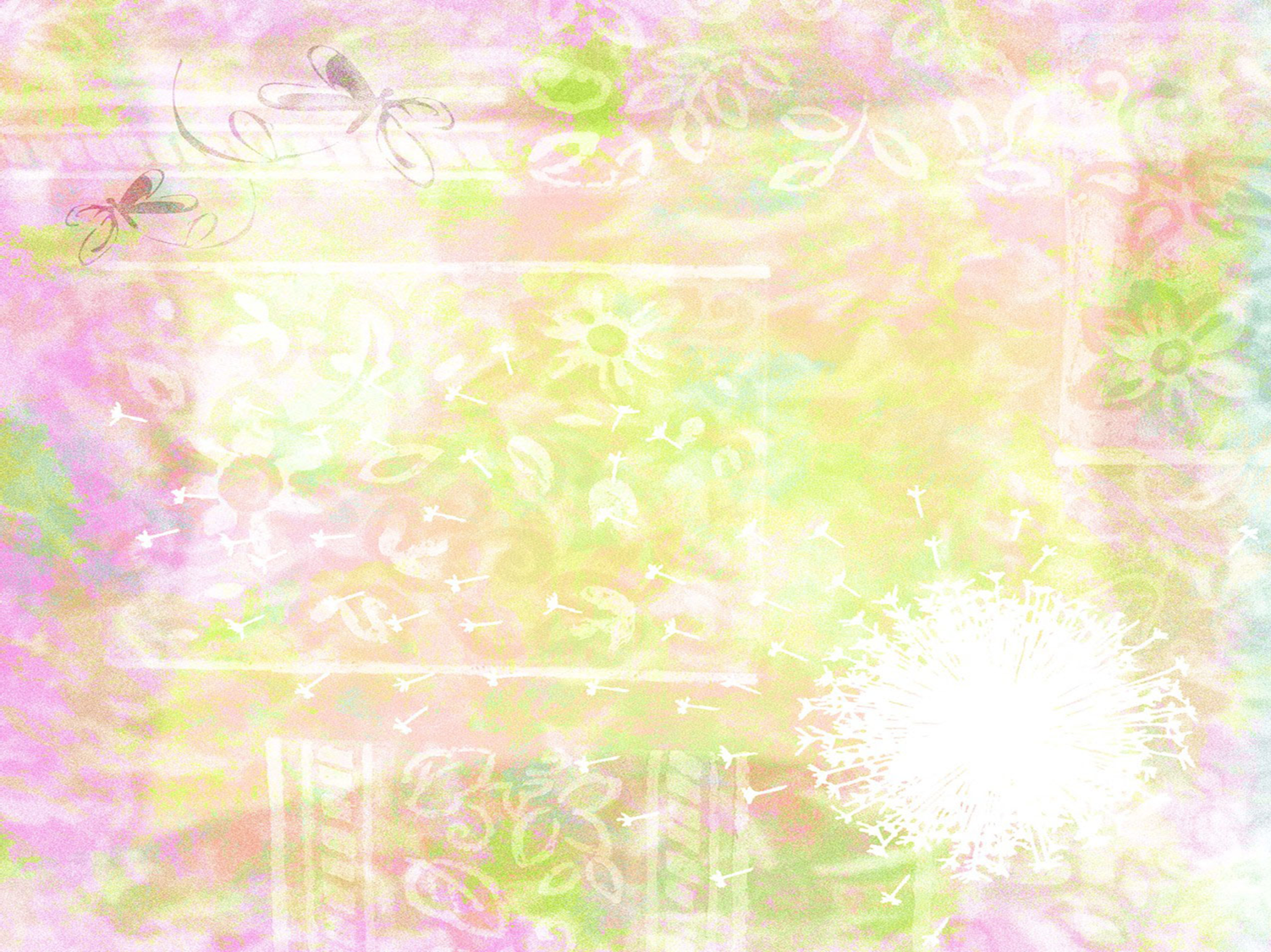 Свойства соли:
цвет белый
на вкус - солёная
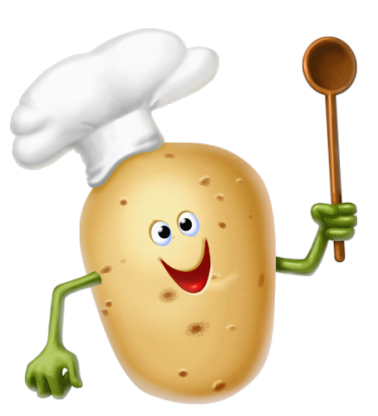 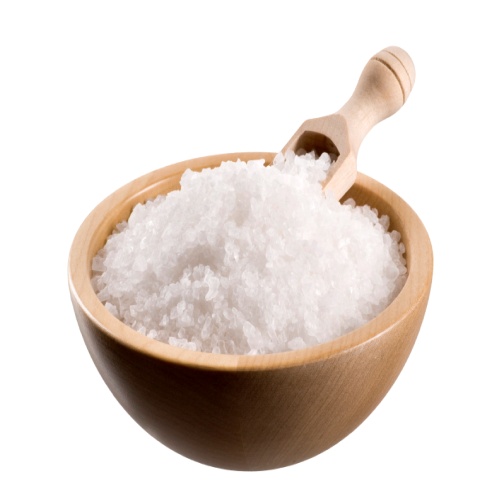 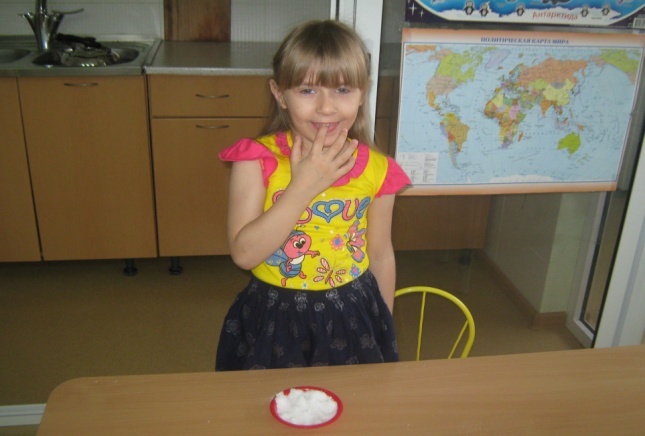 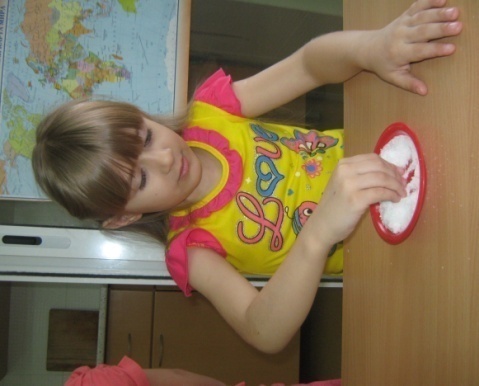 хрустит
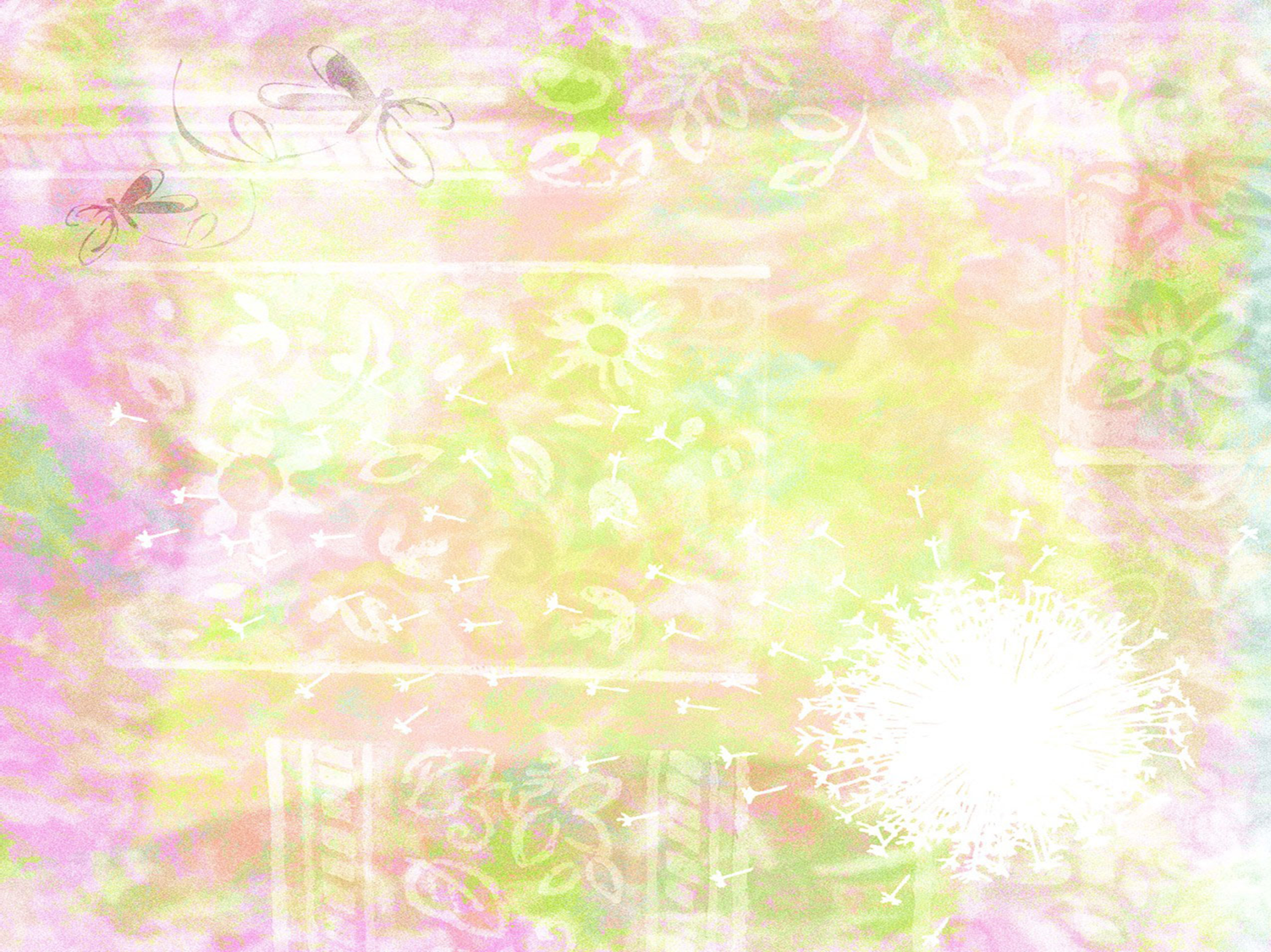 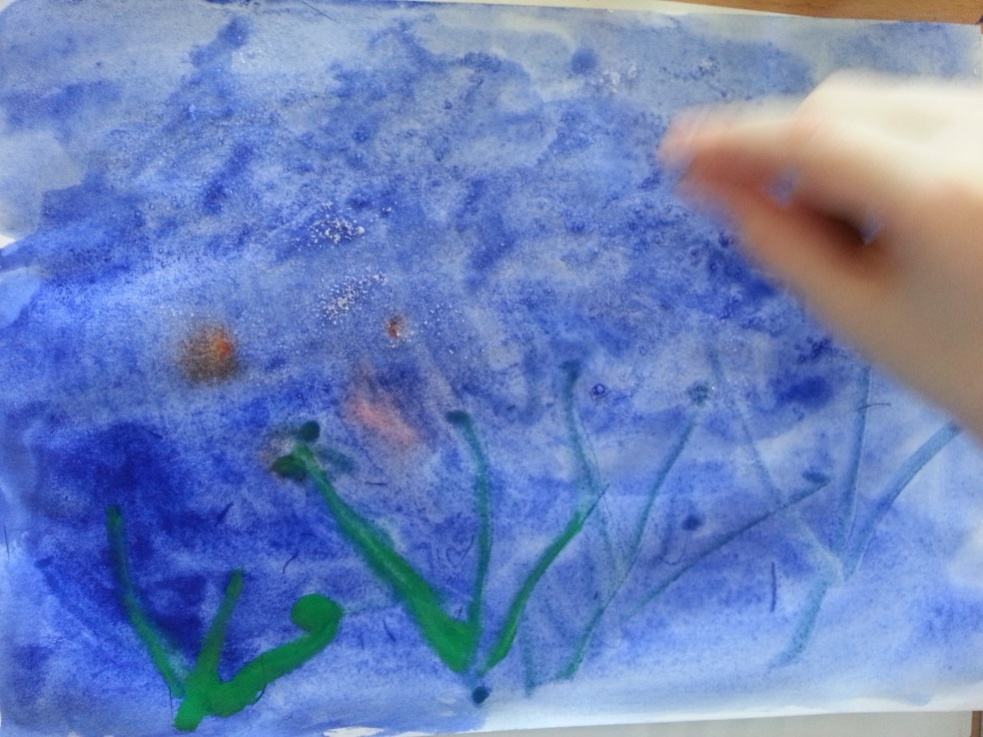 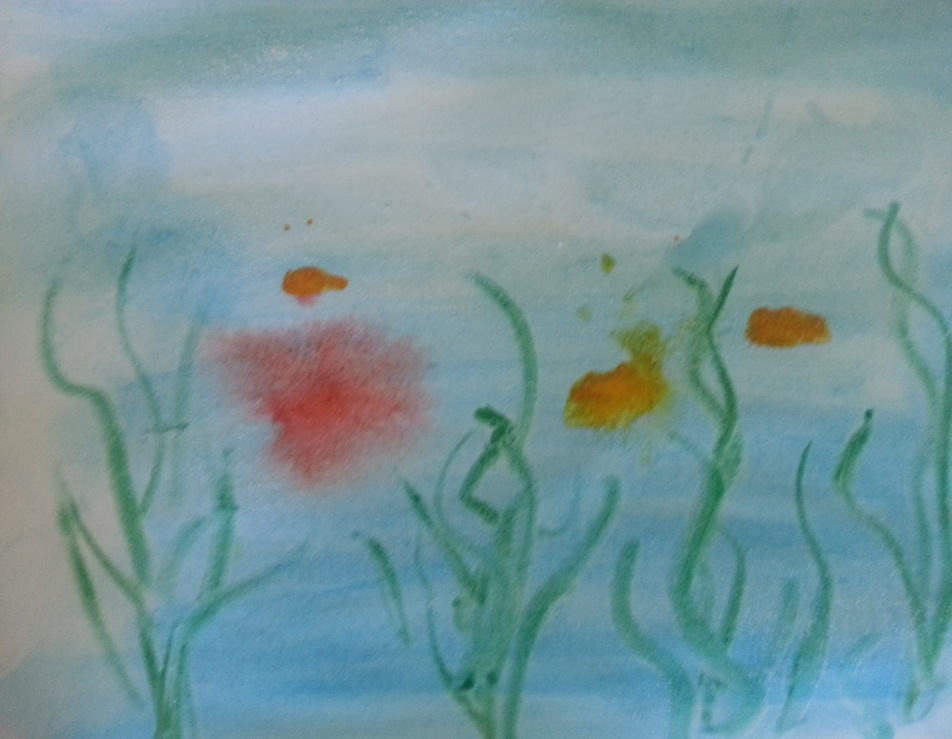 «Соль – украшение акварельного рисунка»
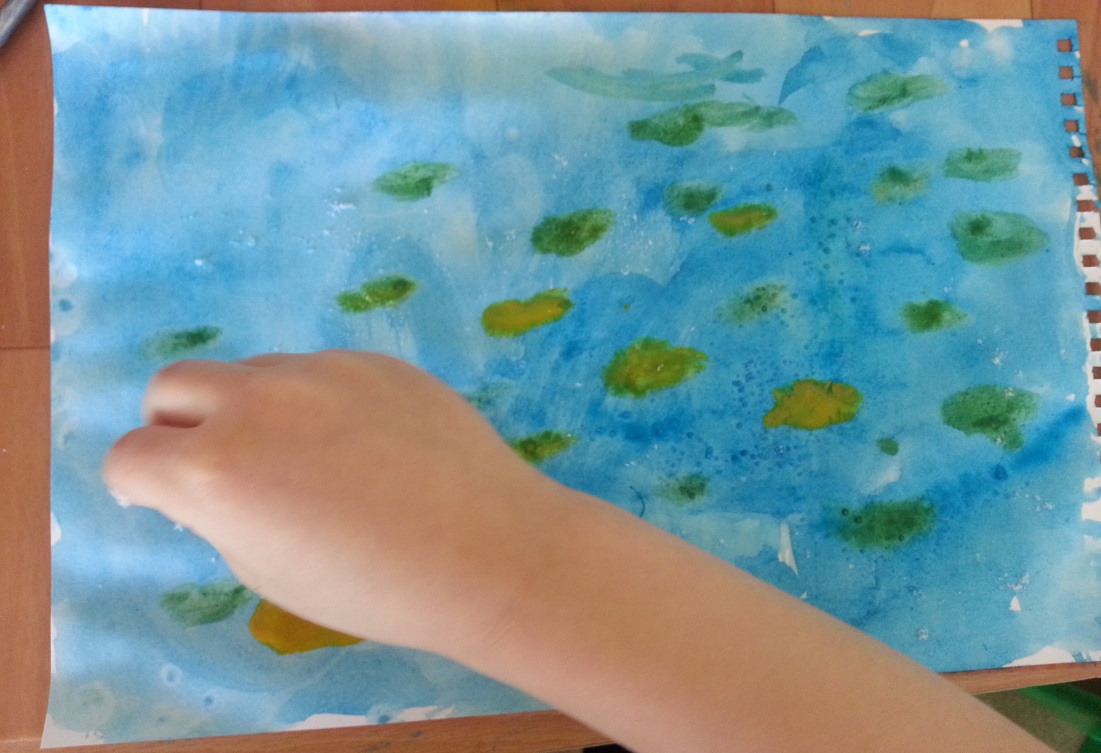 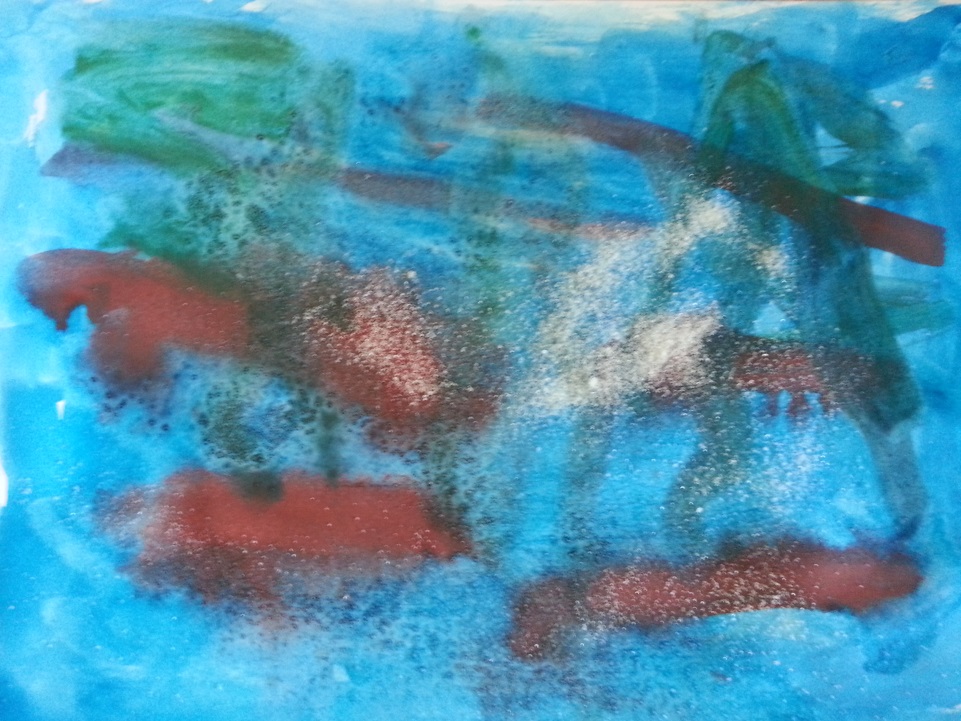 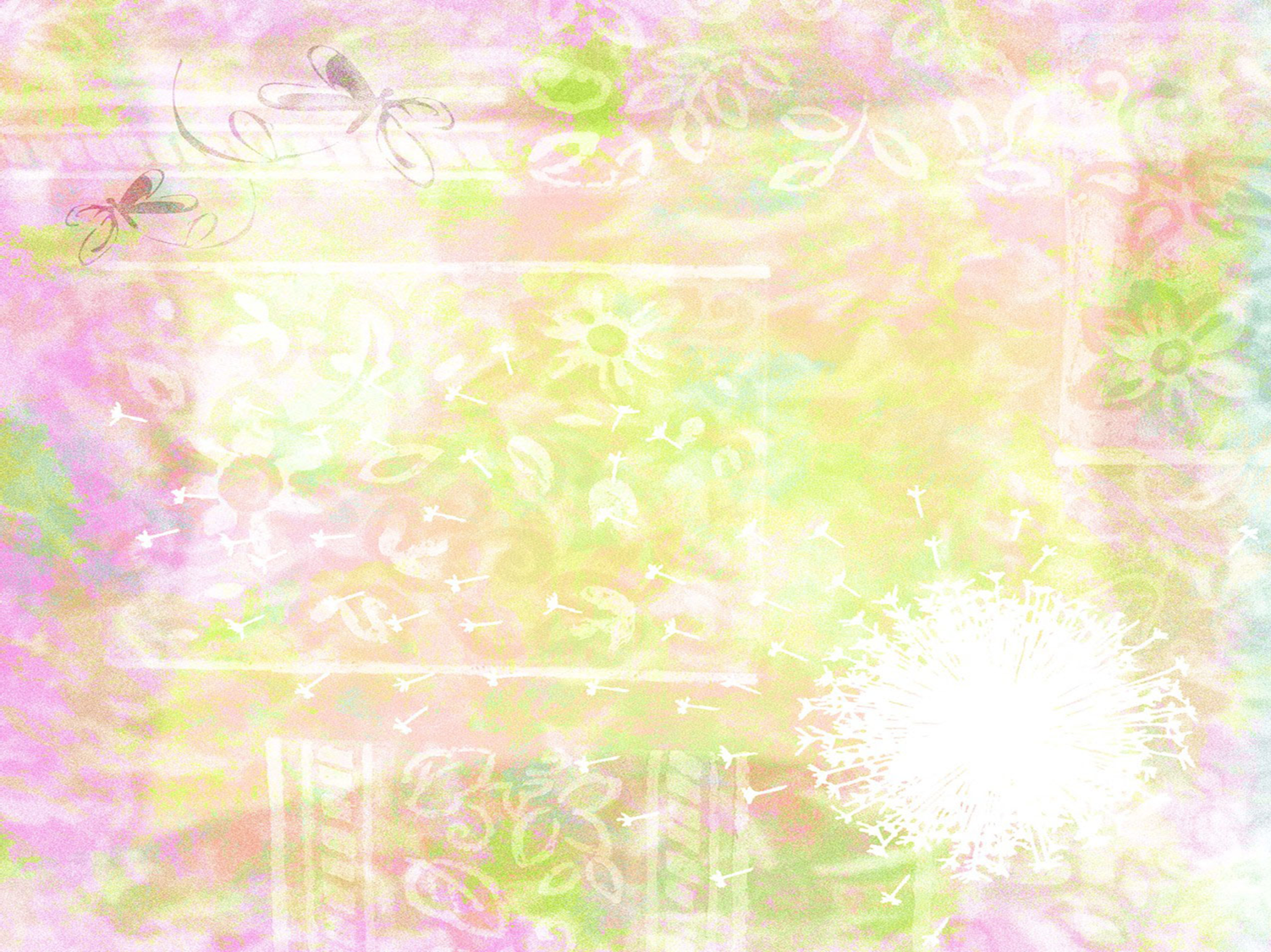 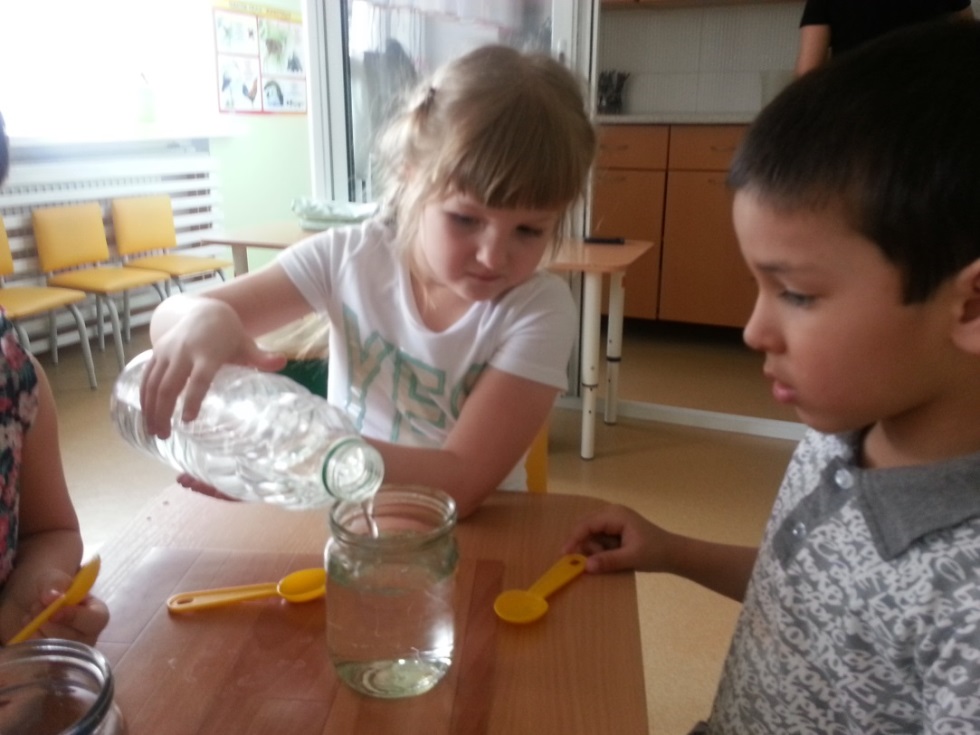 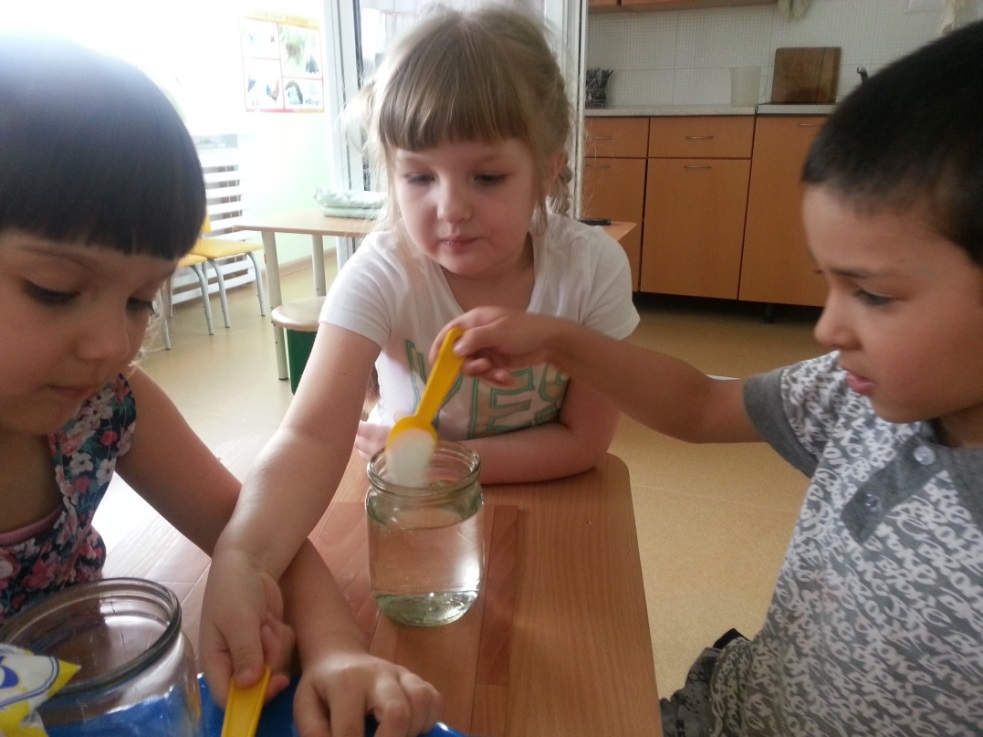 «Соль растворяется в воде»
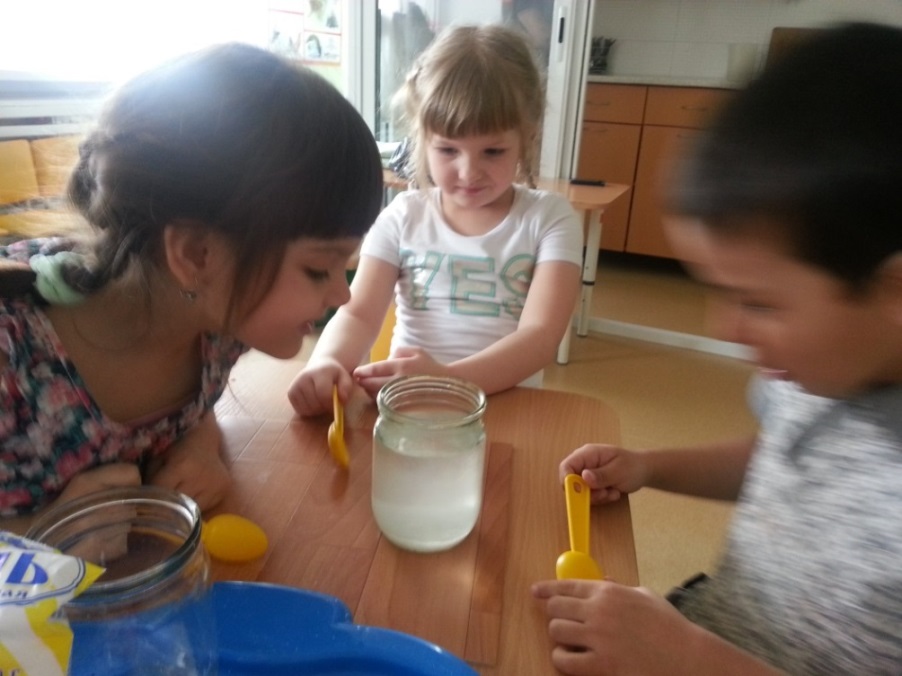 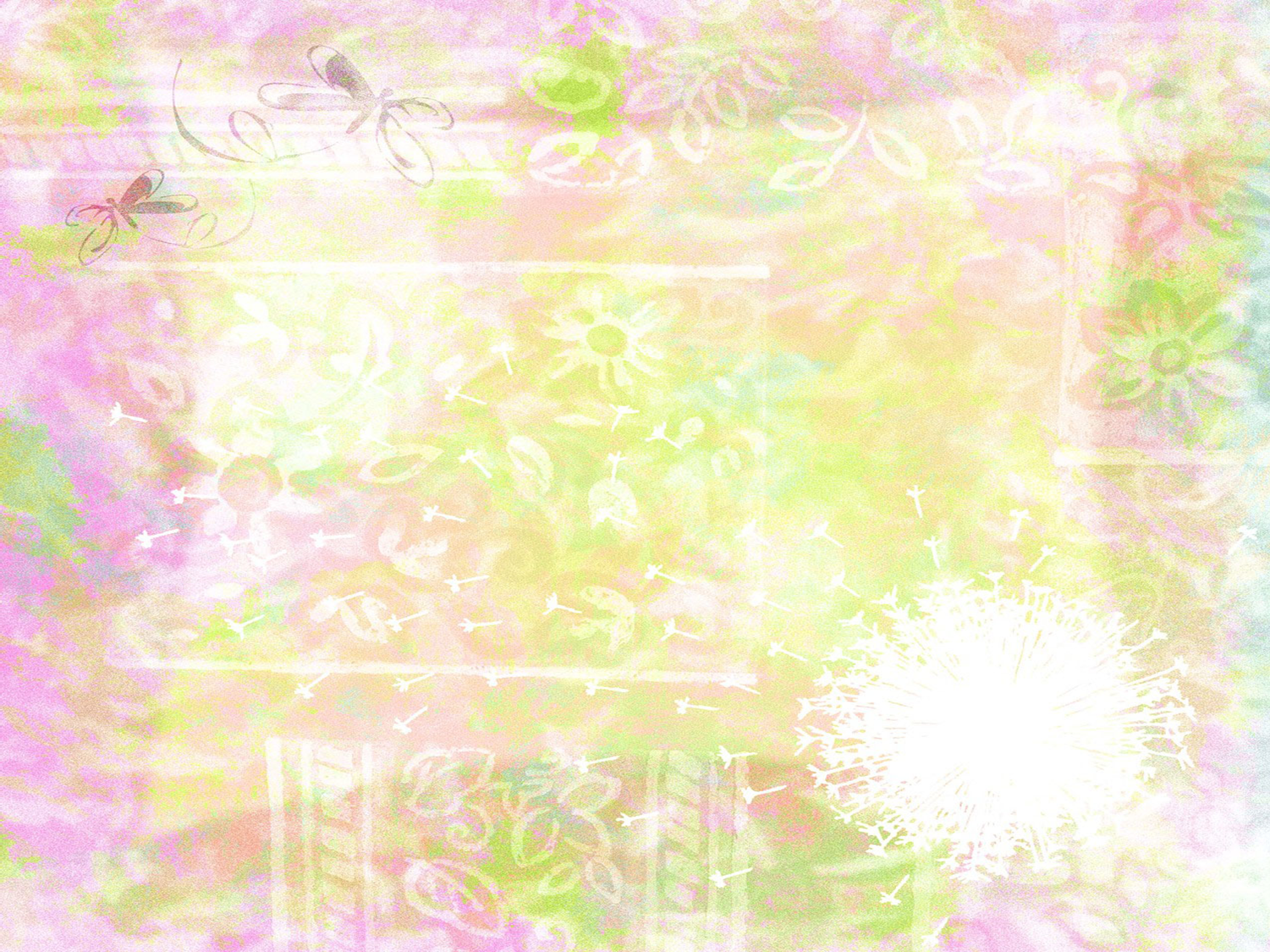 «Выращивание кристаллов »
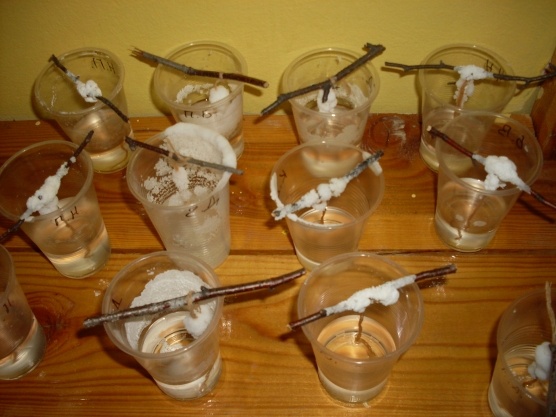 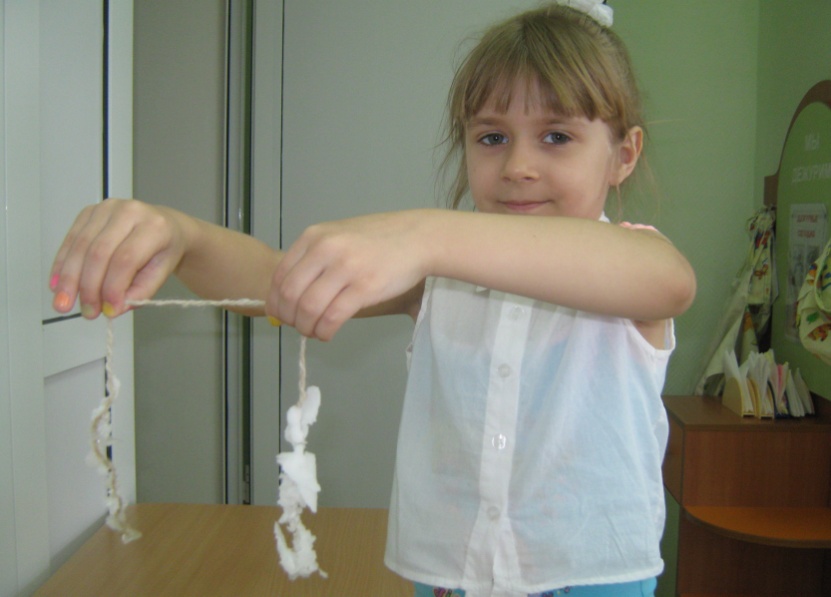 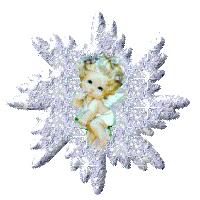 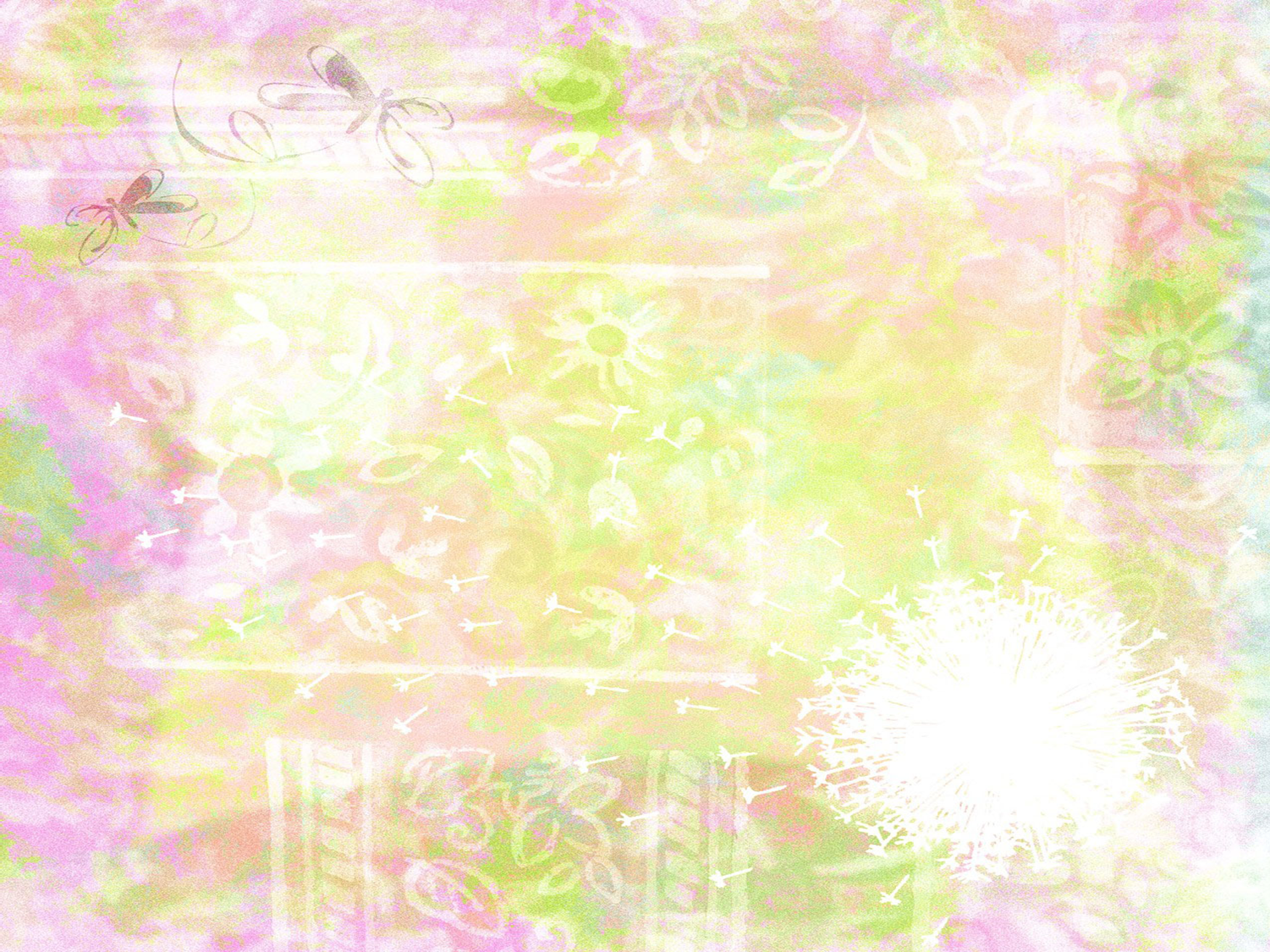 «Нетающий иней»
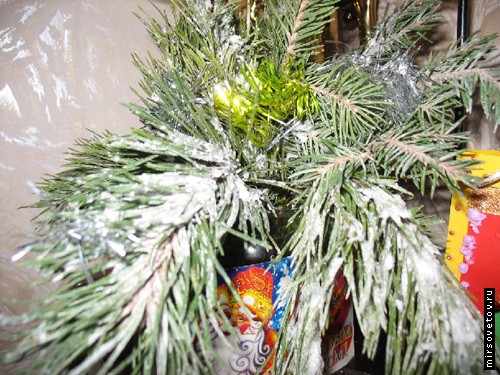 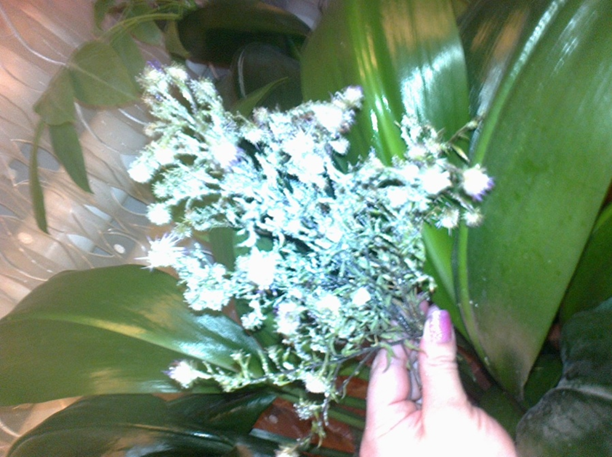 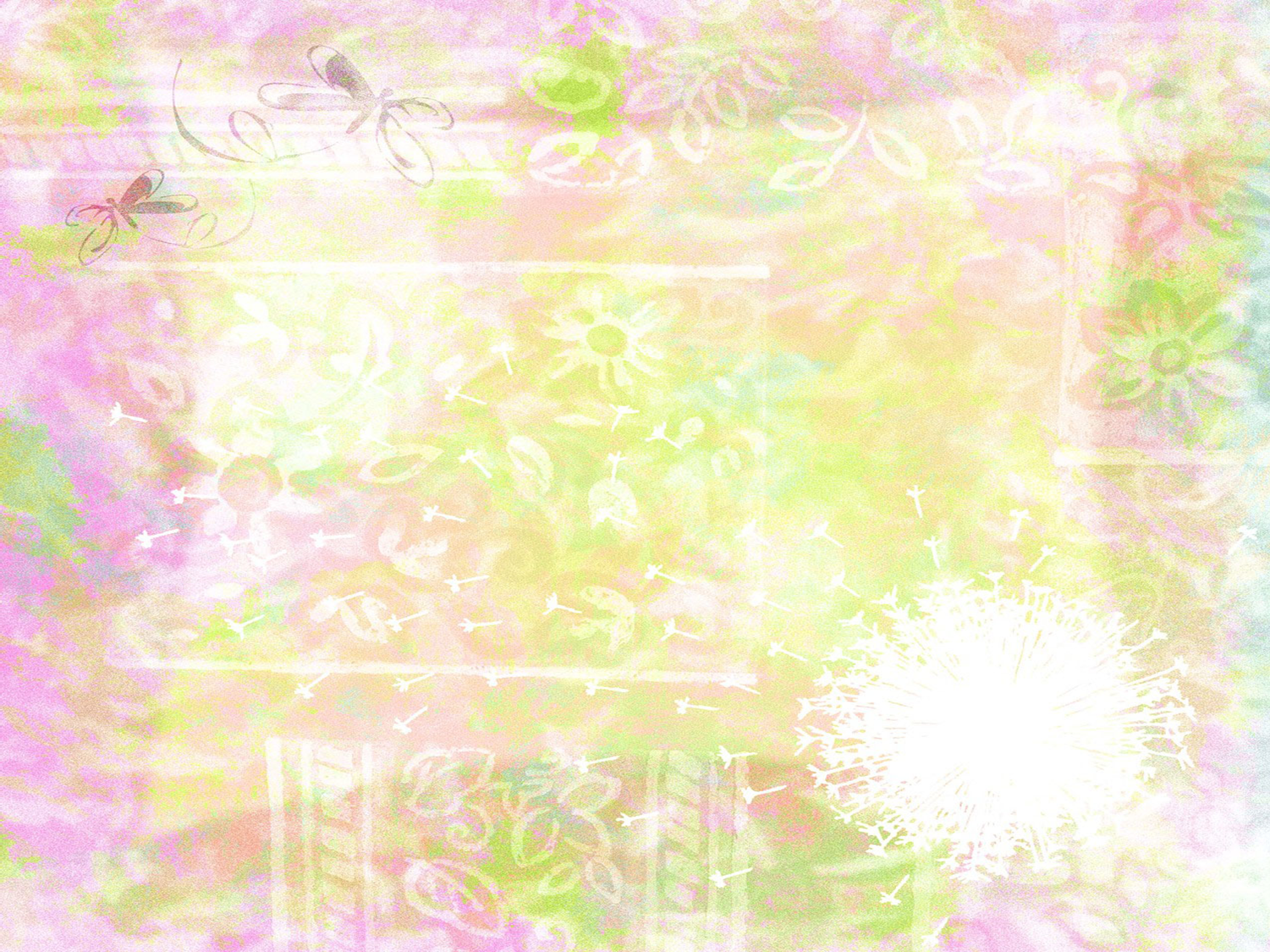 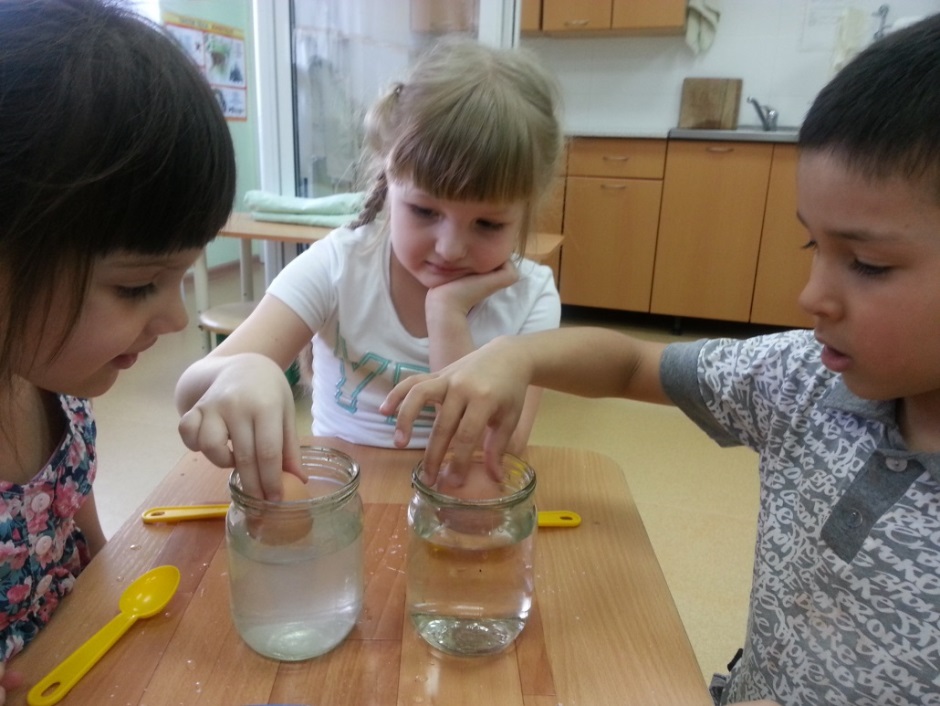 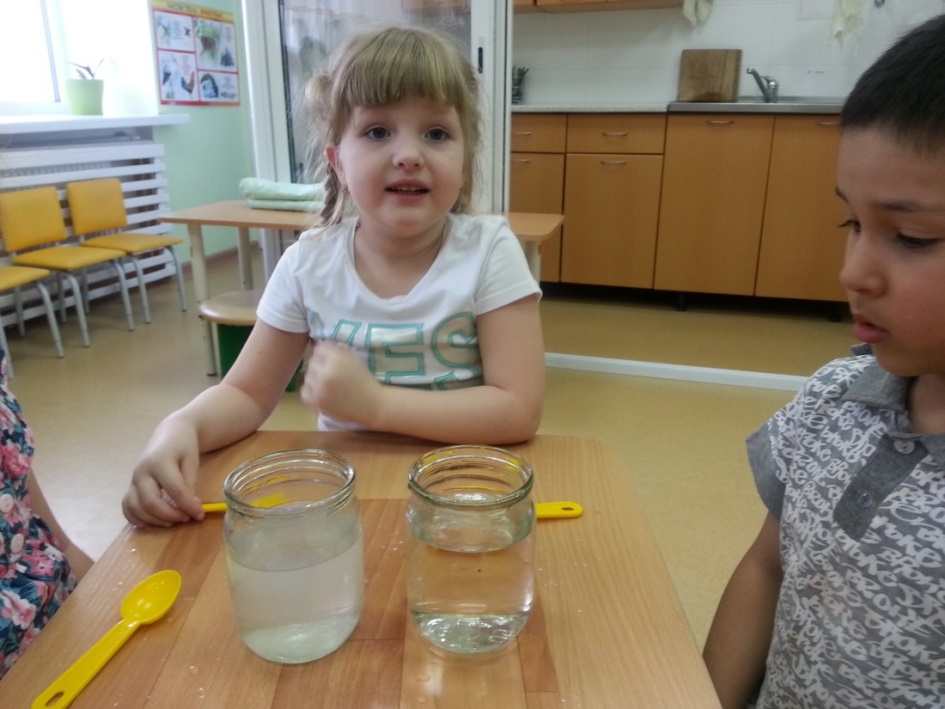 «Исследуем плотность солёной вводы»
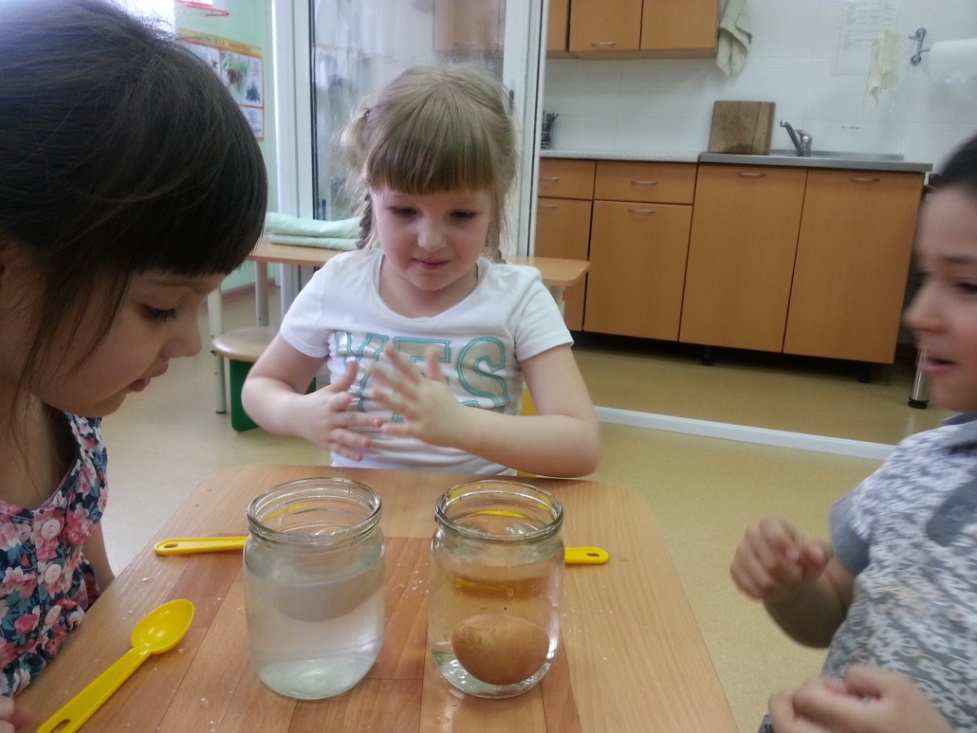 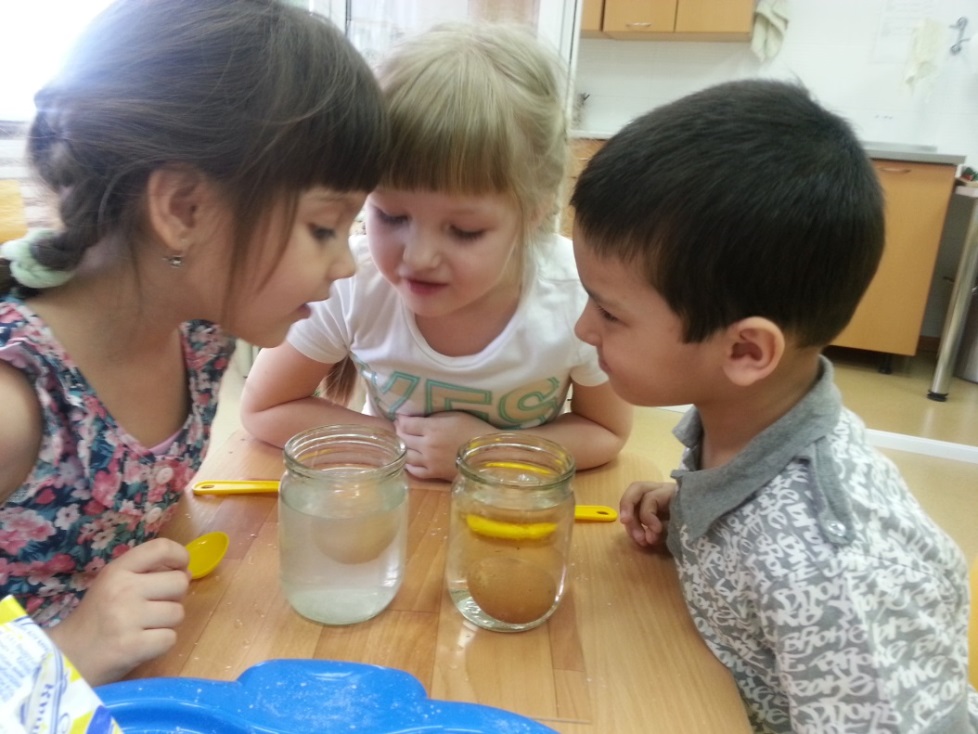 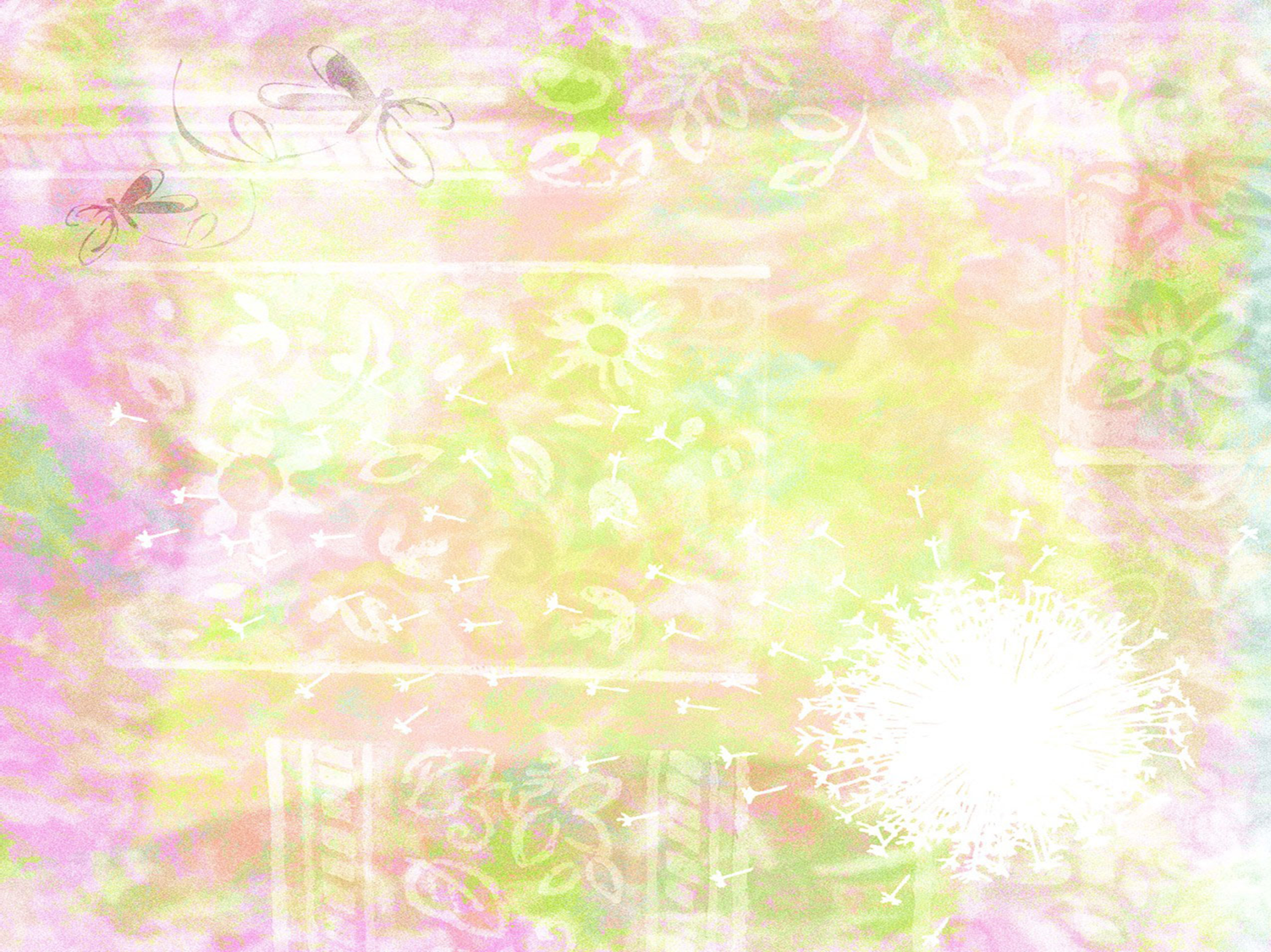 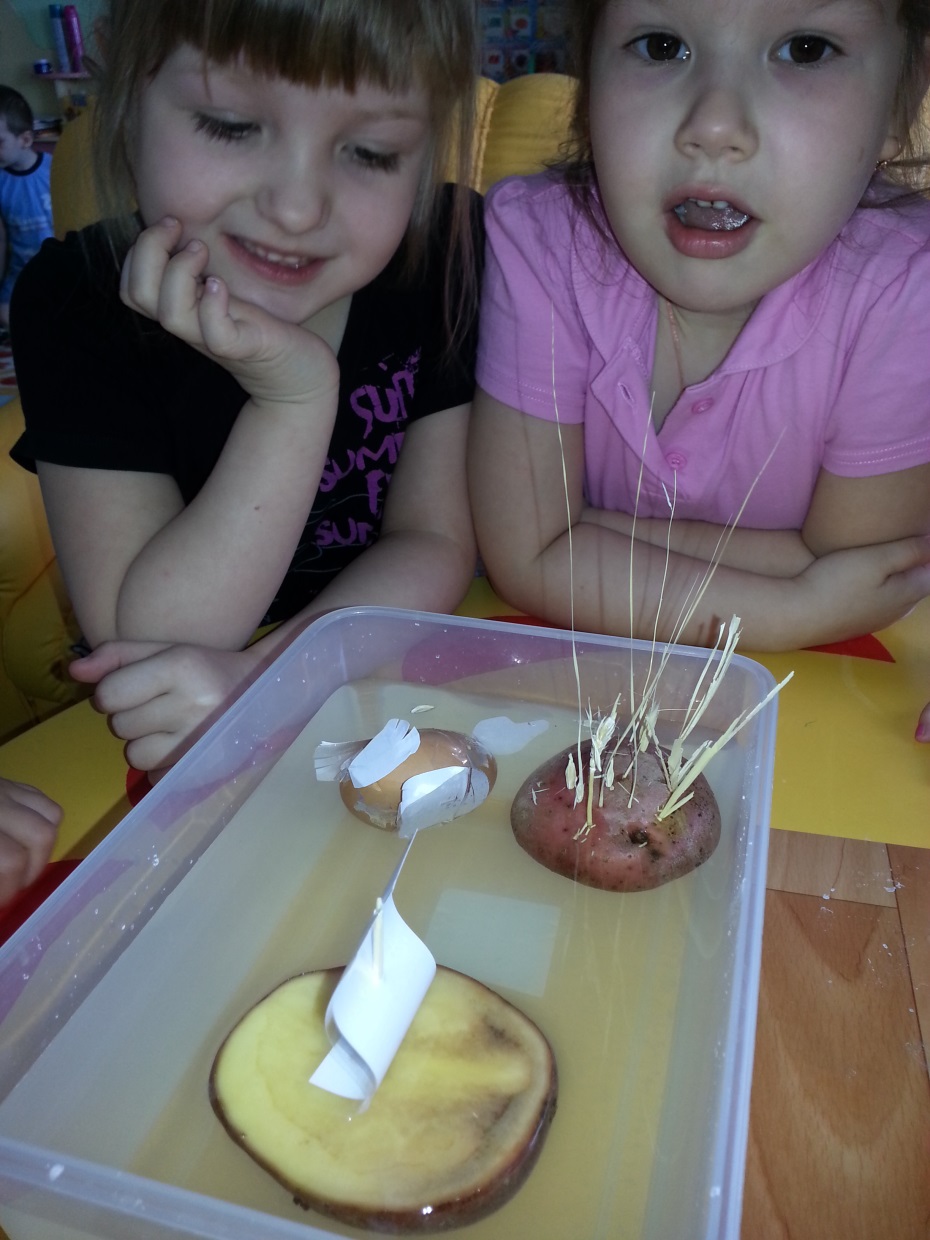 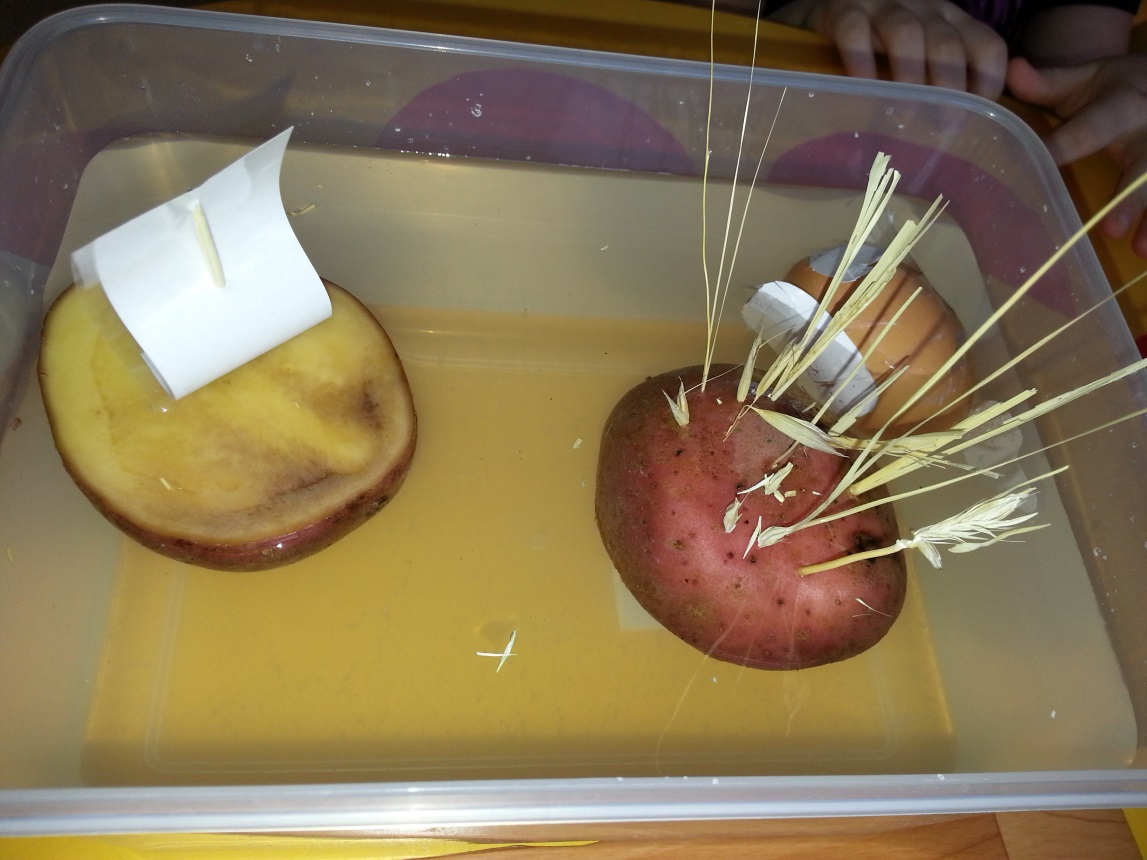 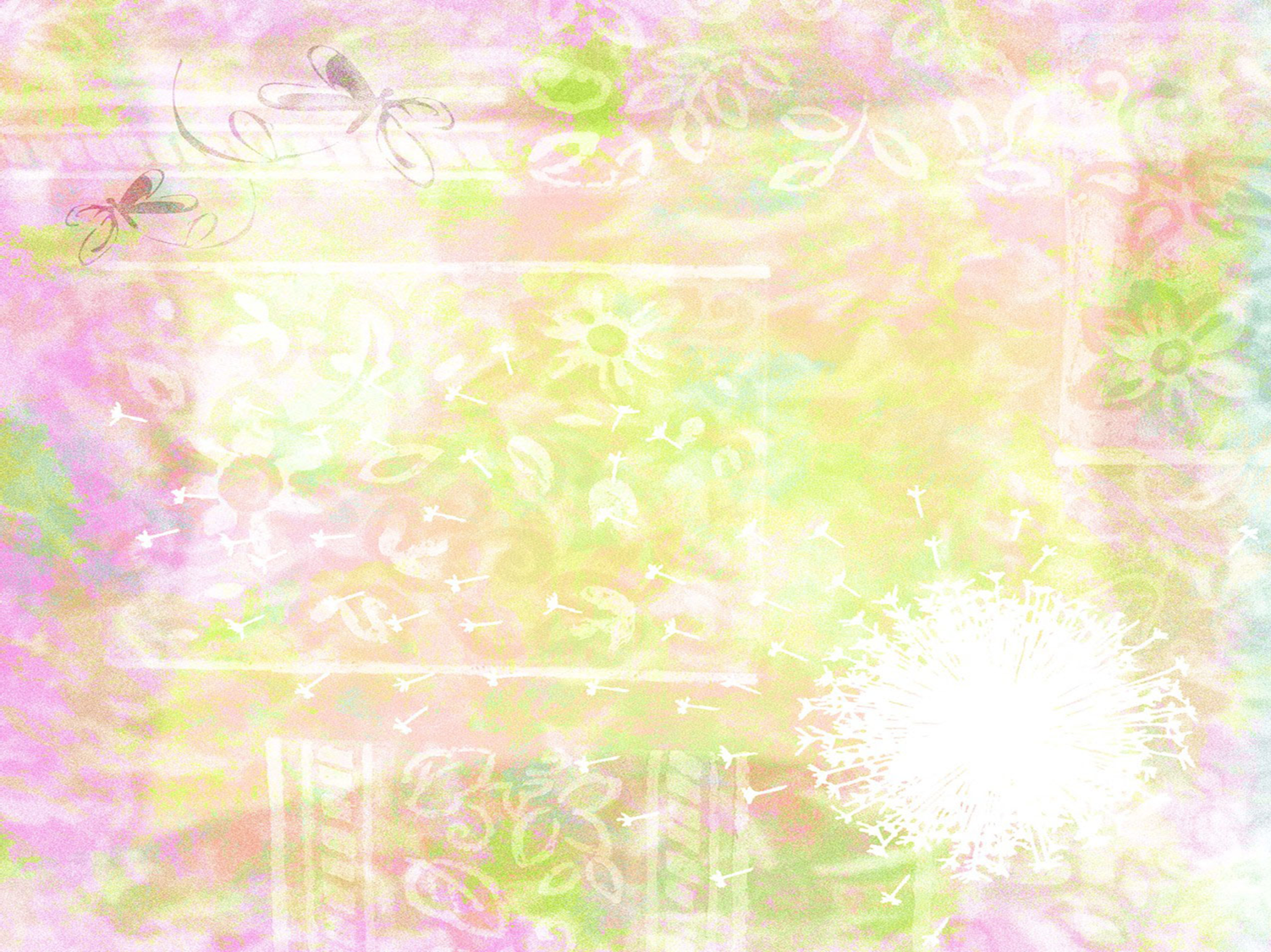 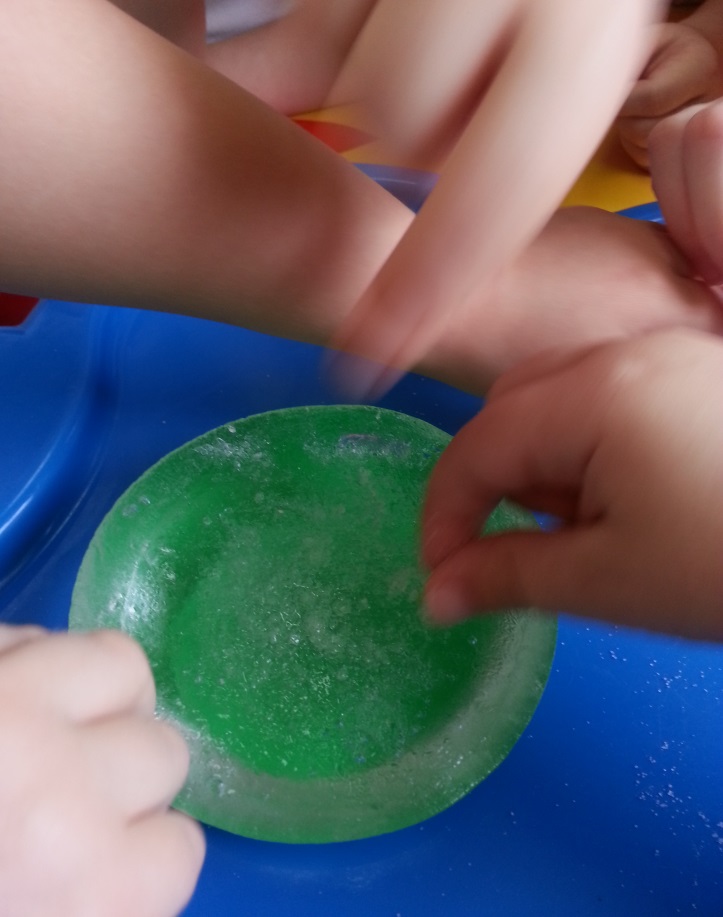 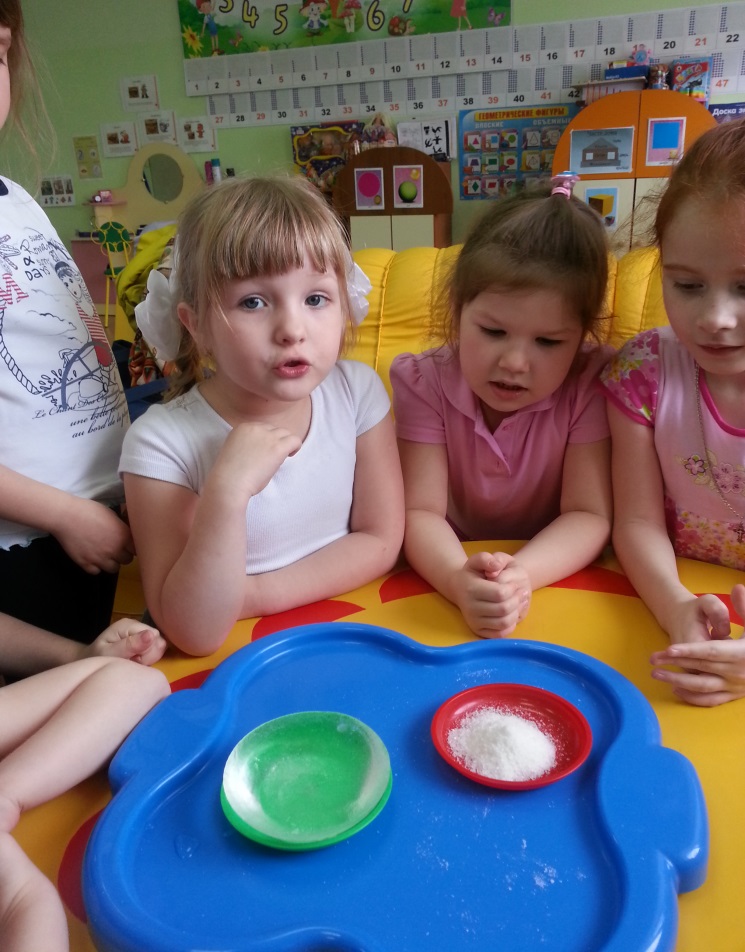 «Лёд и соль»
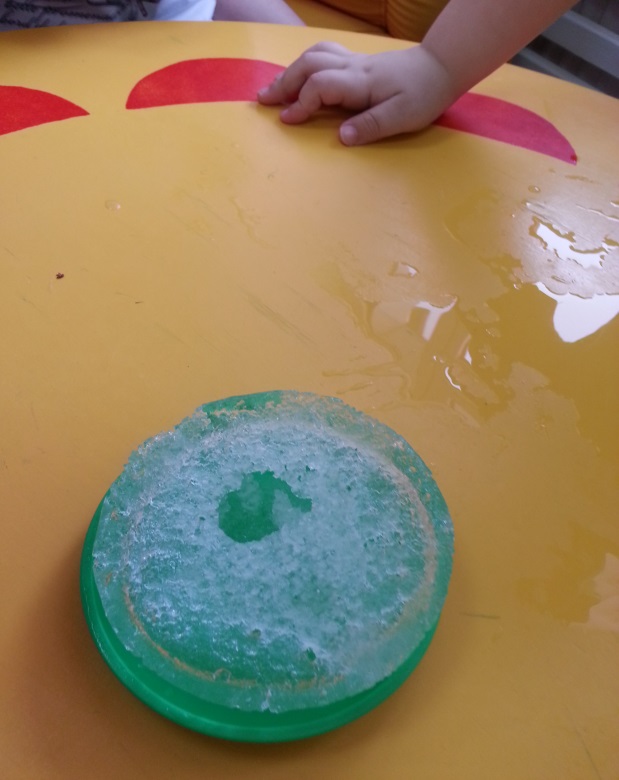 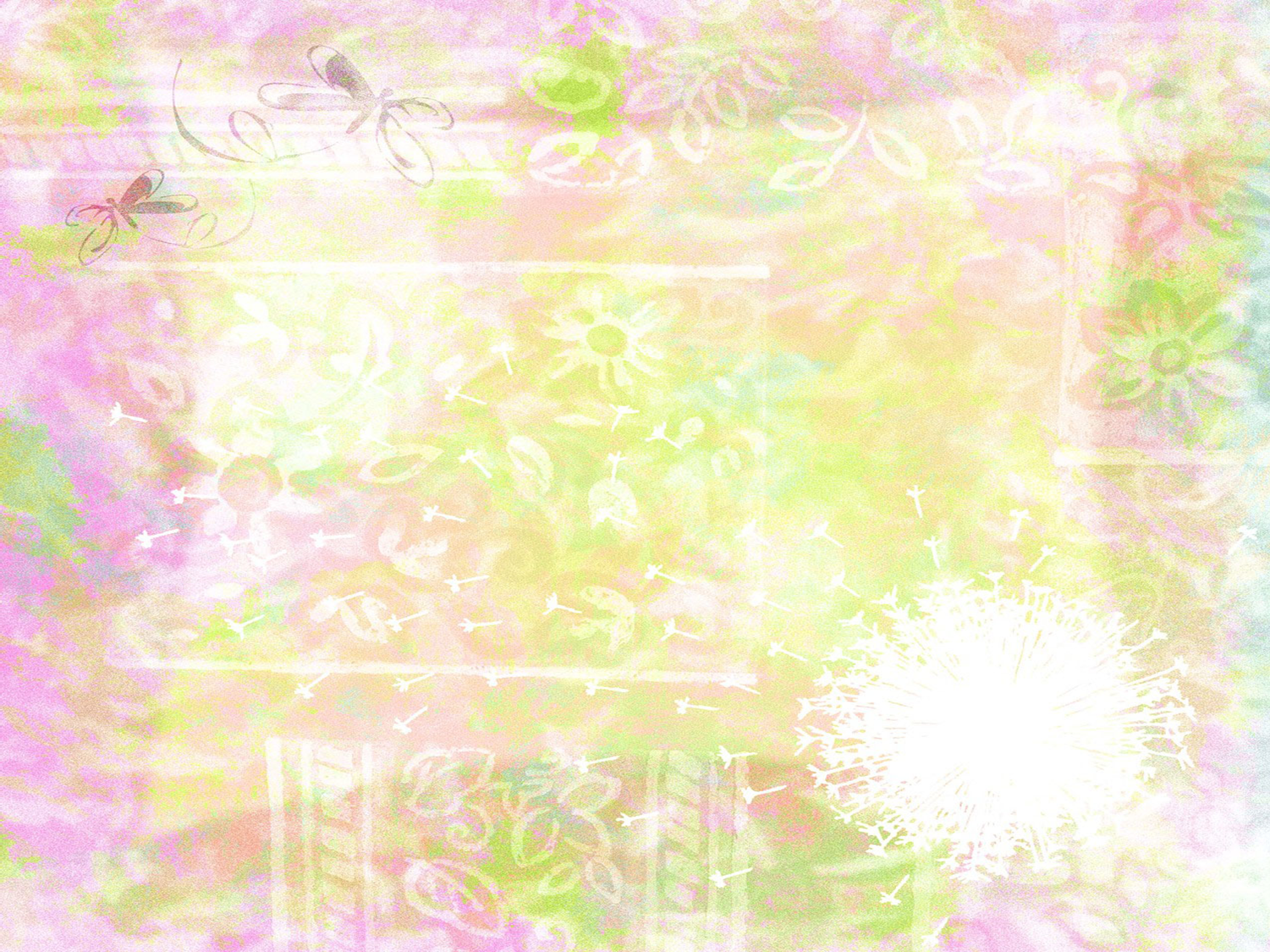 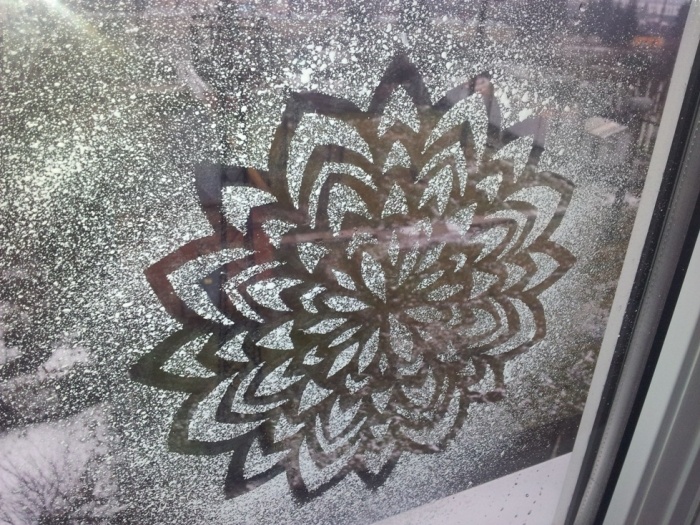 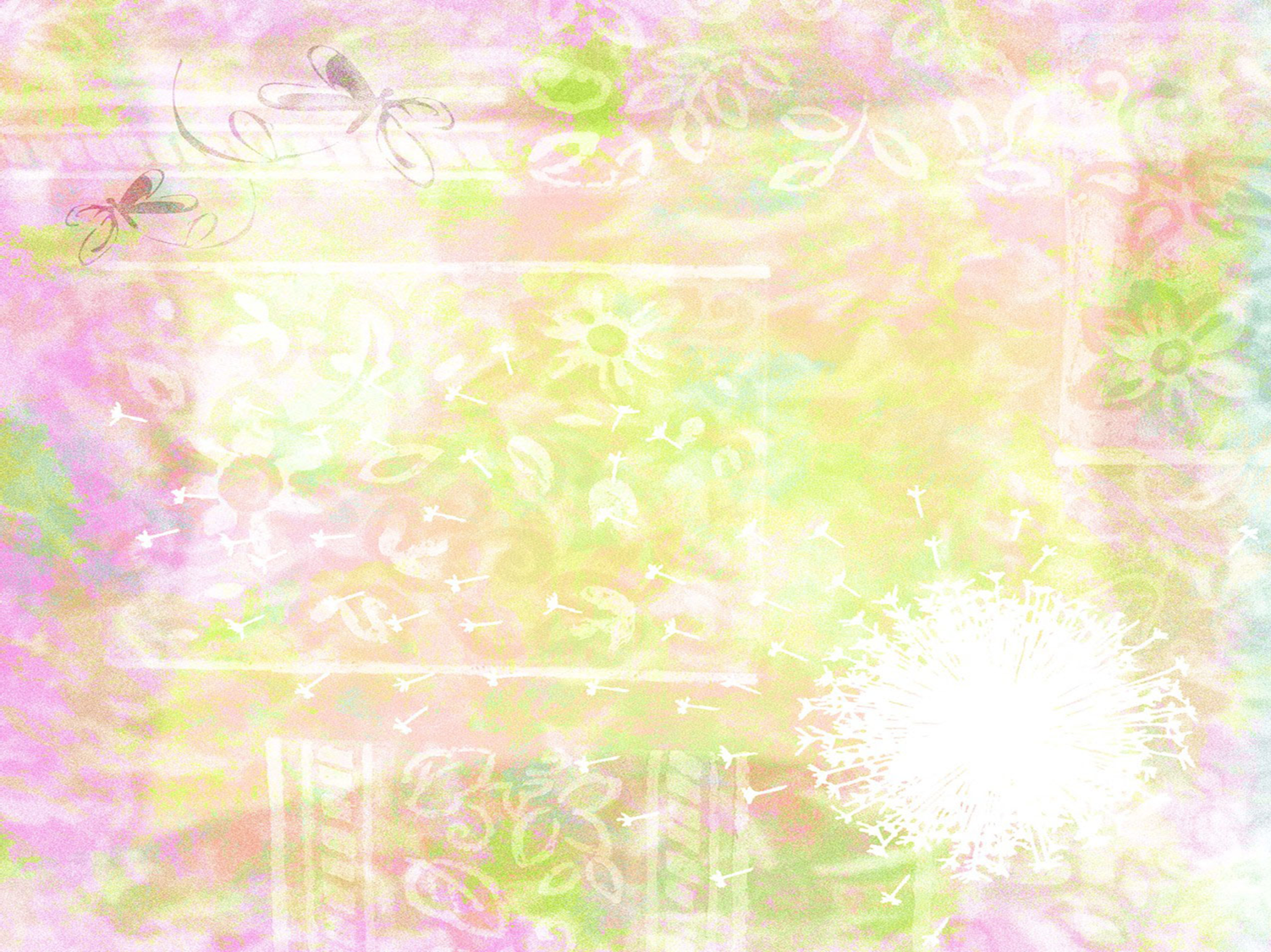 «Влияние соли 
на температуру 
замерзания воды»
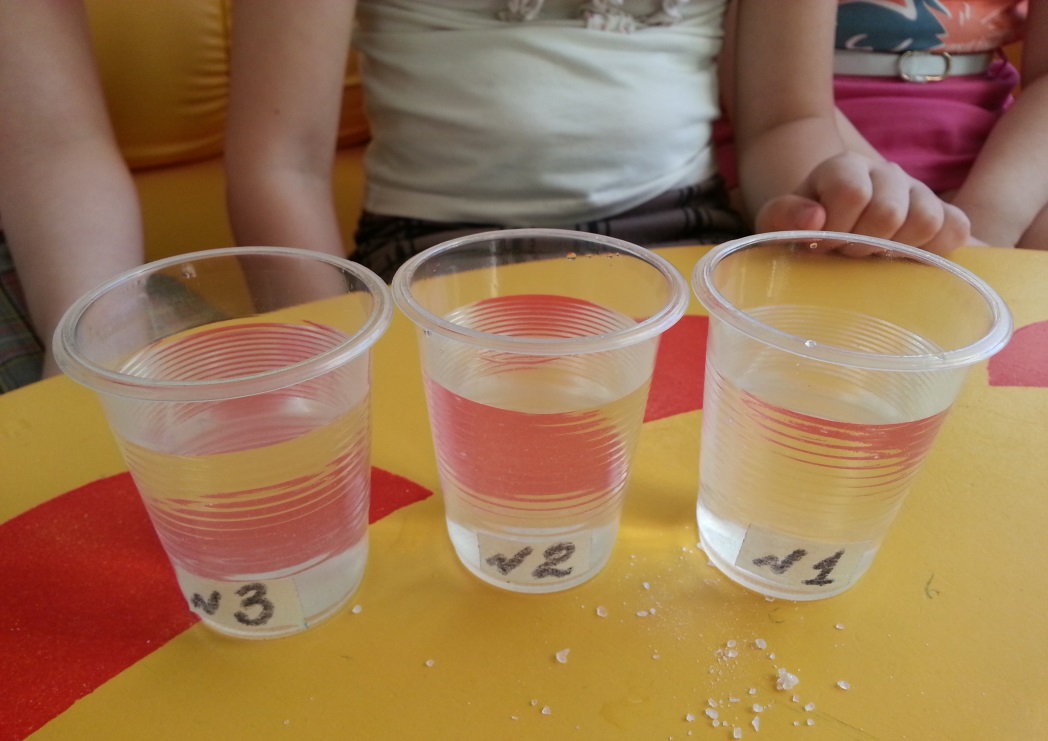 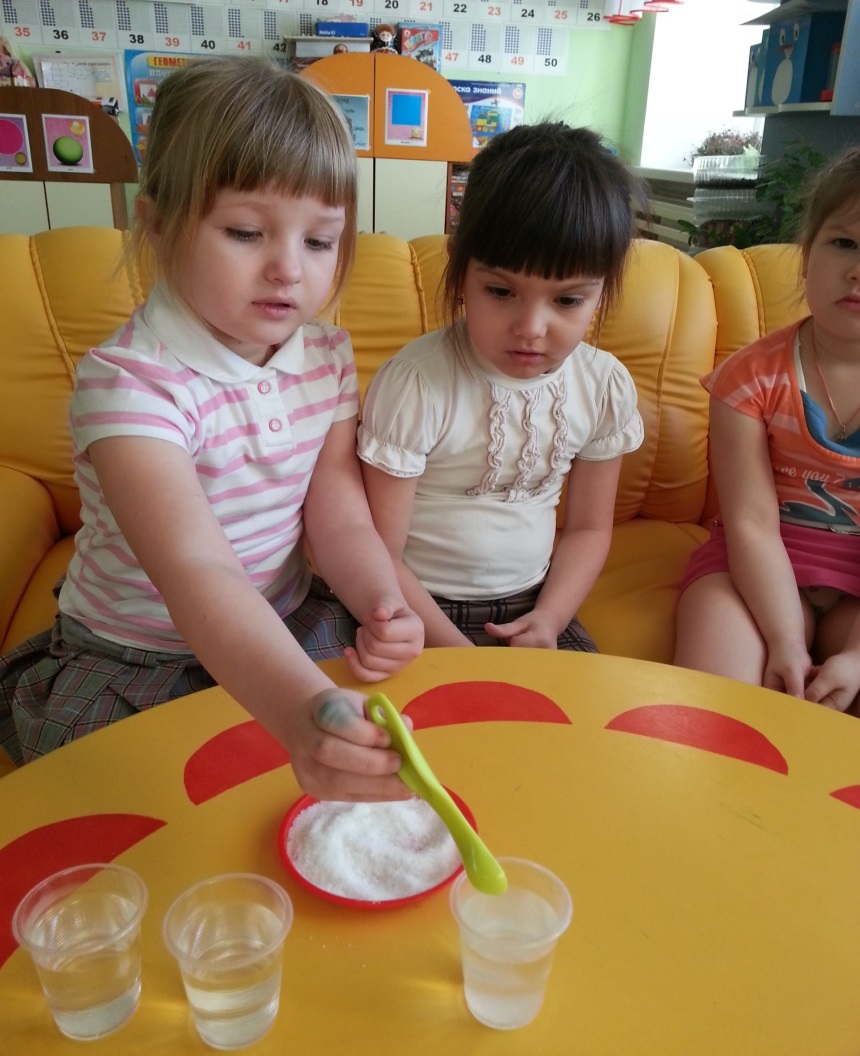 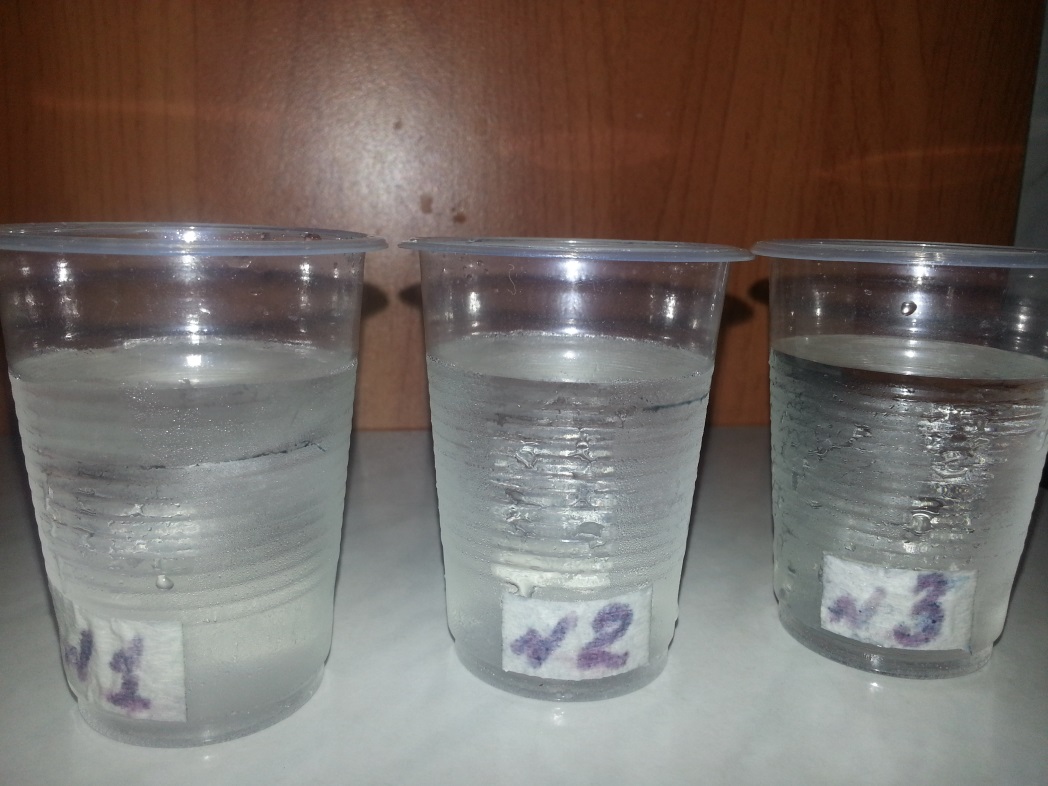 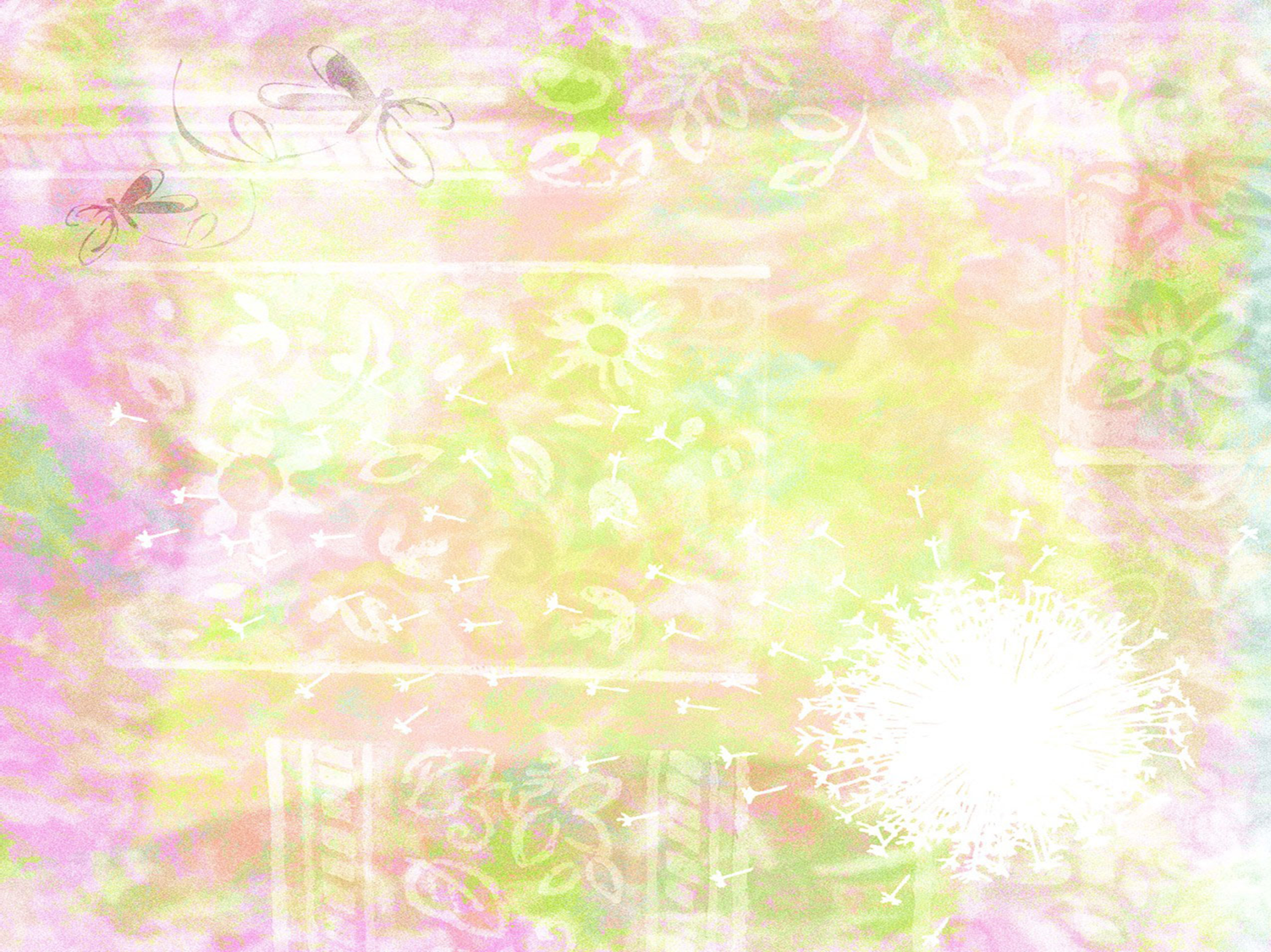 «Солёное тесто»
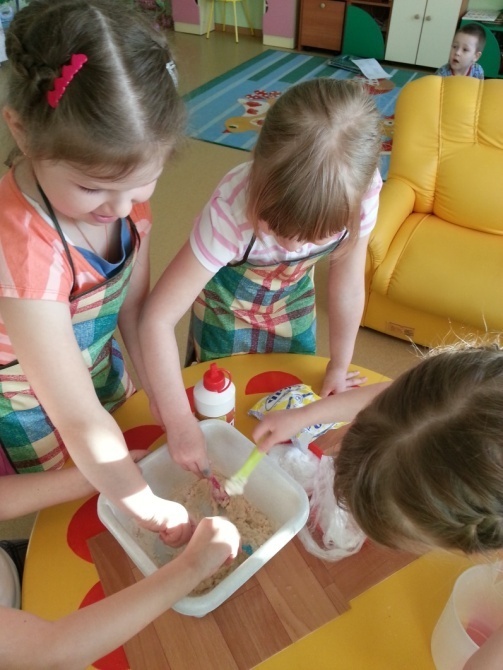 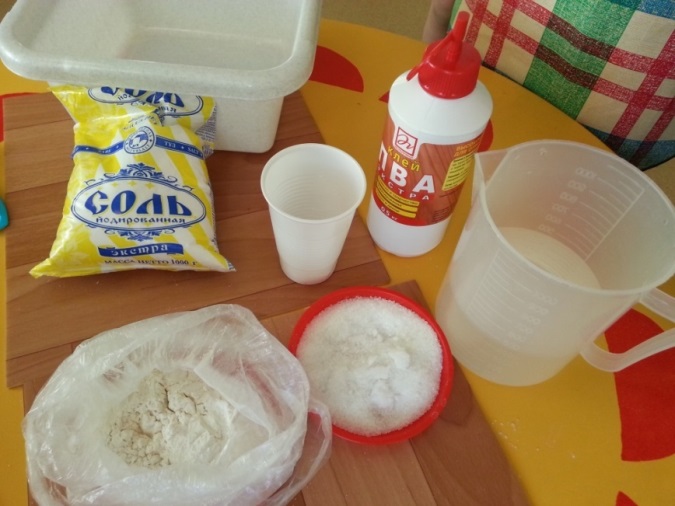 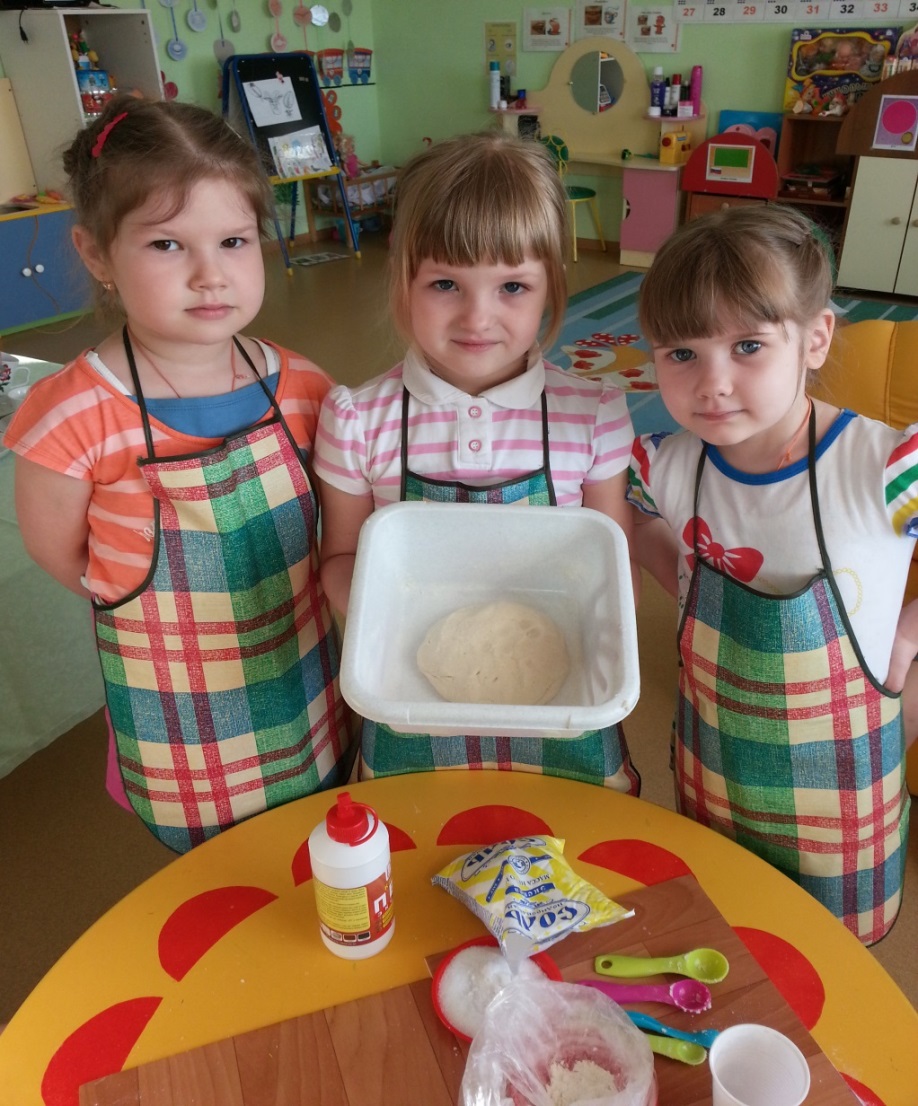 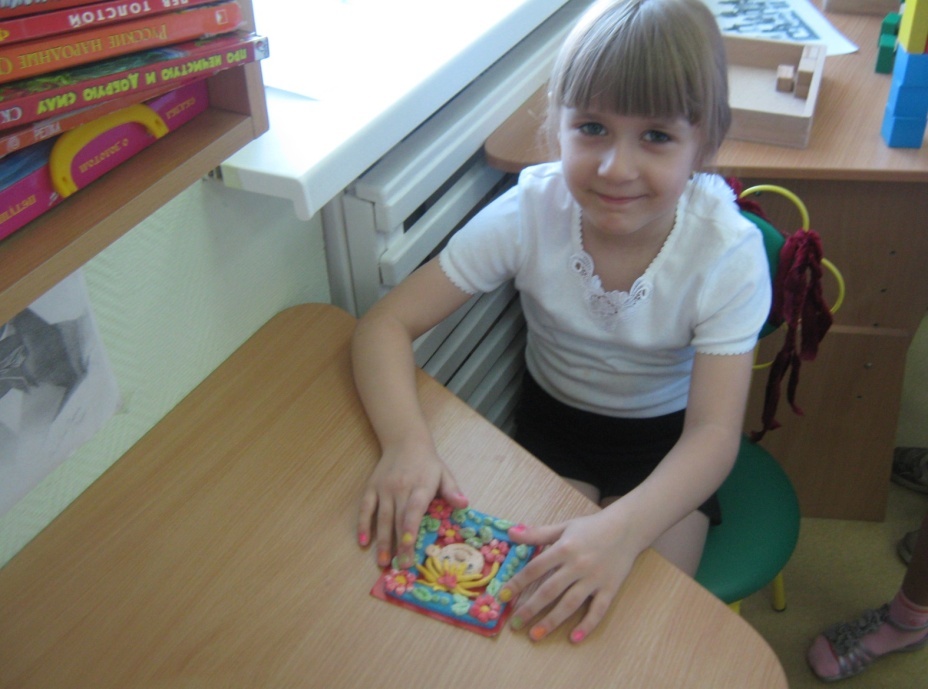 «Солёное тесто»
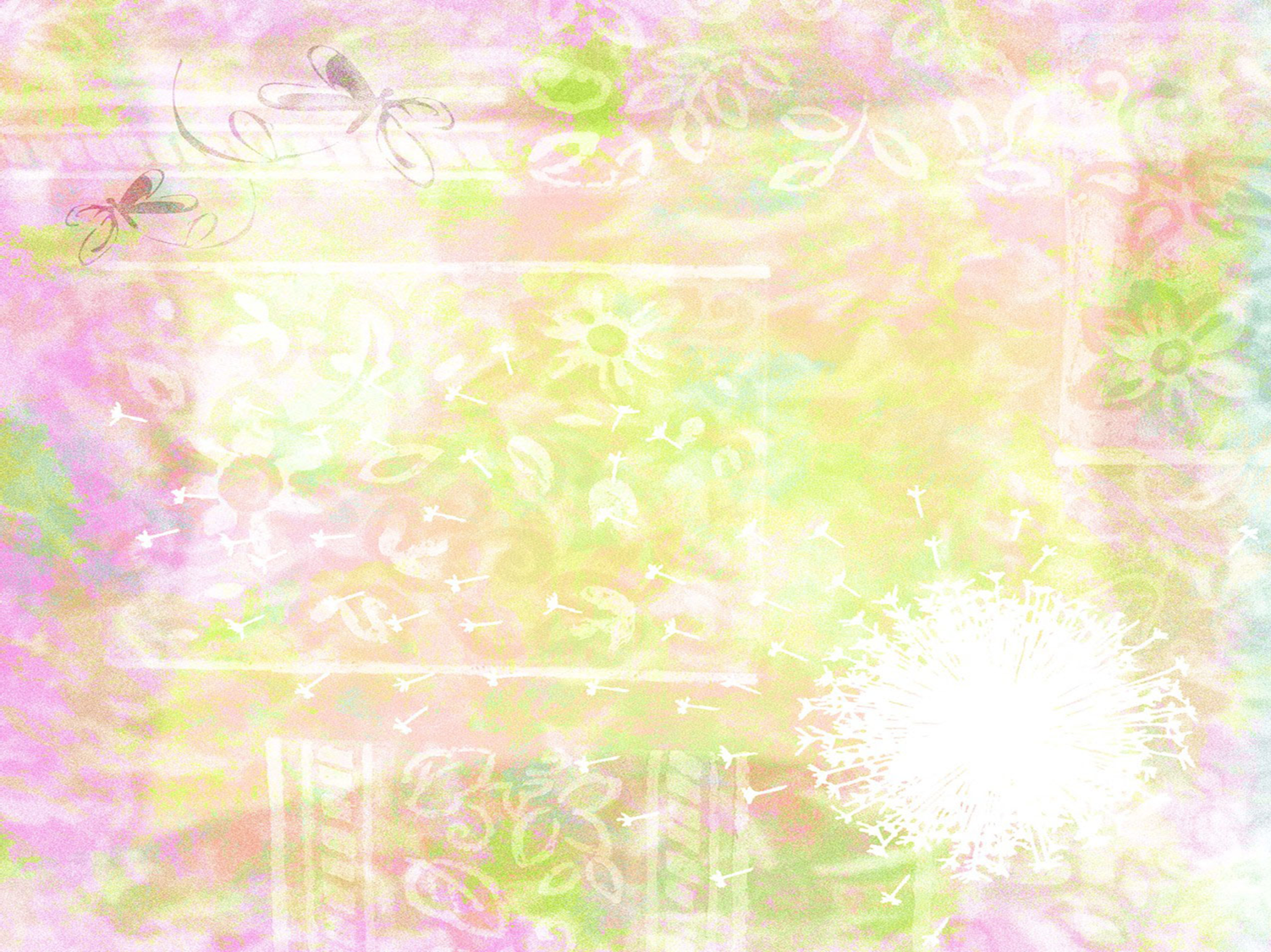 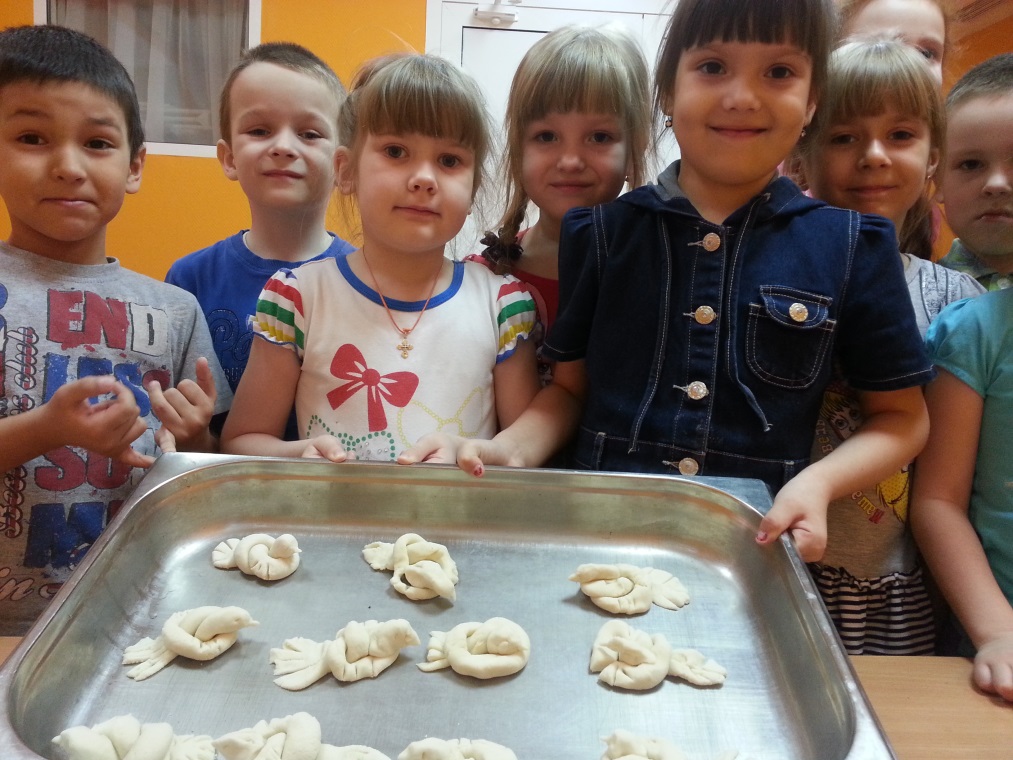 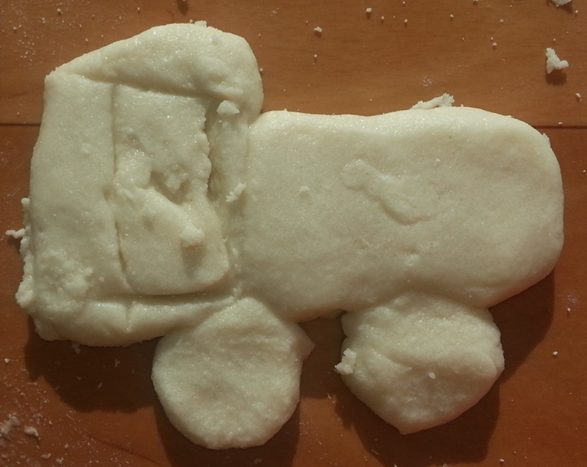 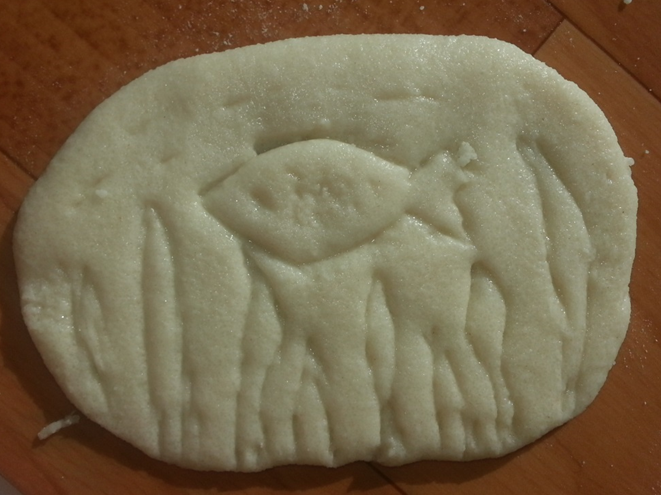 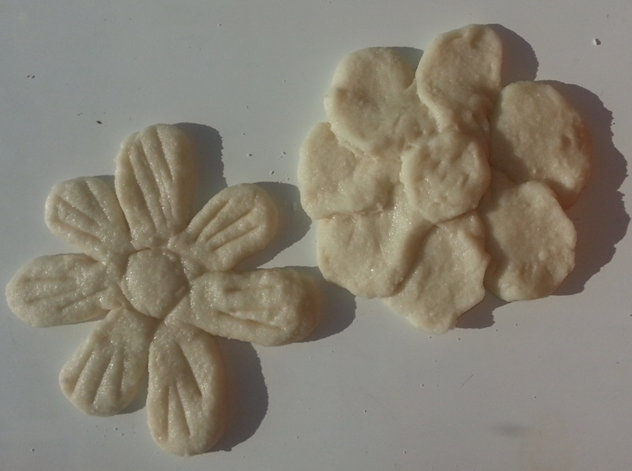 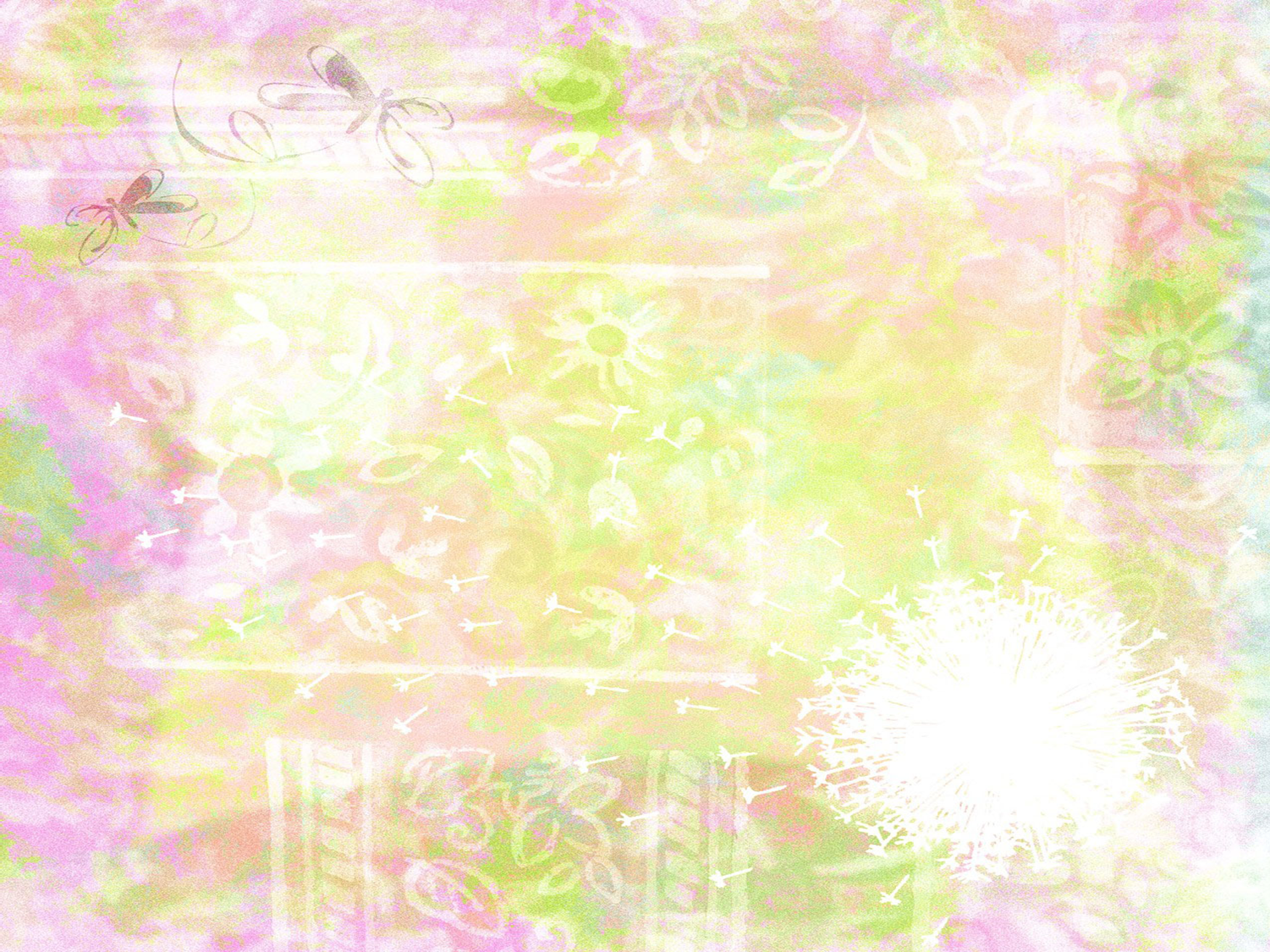 Соль - «Чистящее средство»
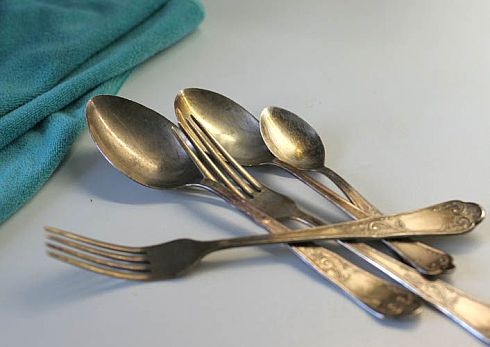 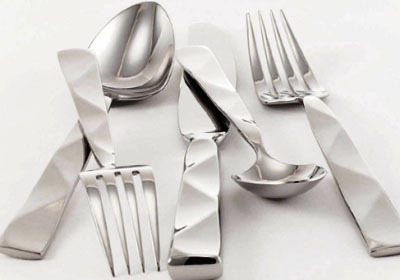 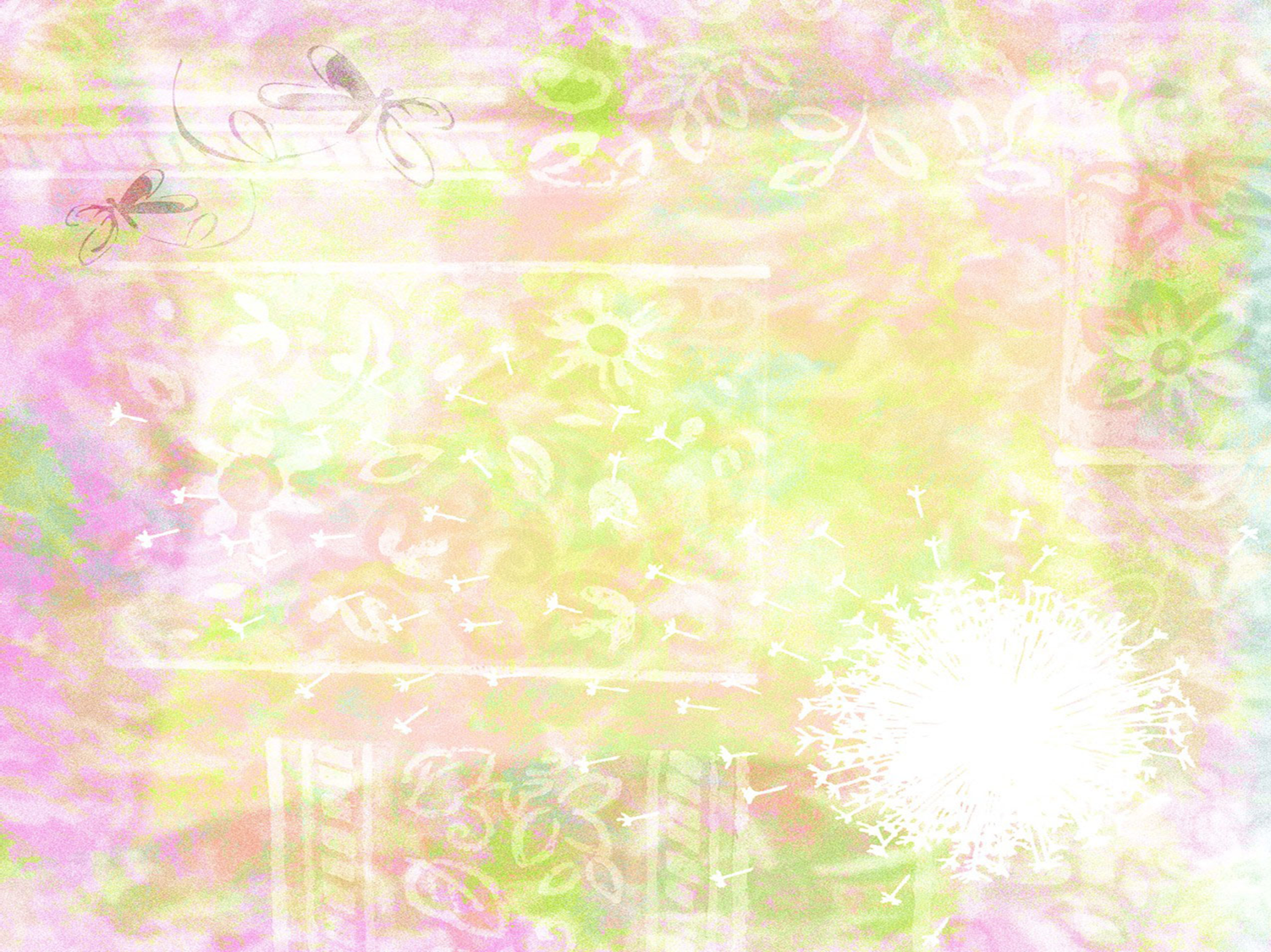 Вывод:Мы узнали, что свойства соли позволяют её использовать в разных поделках
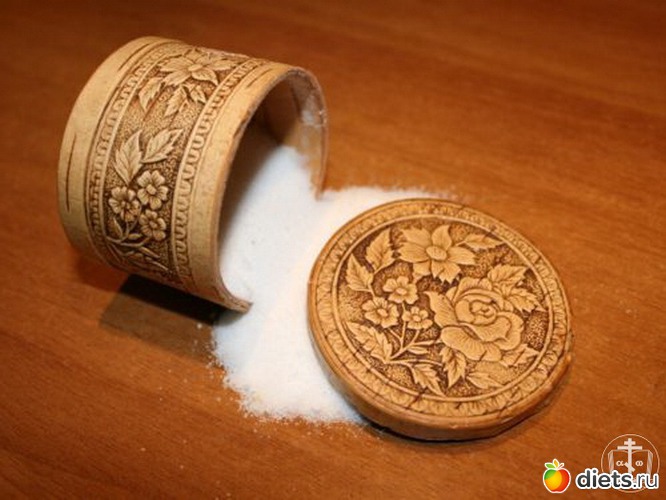 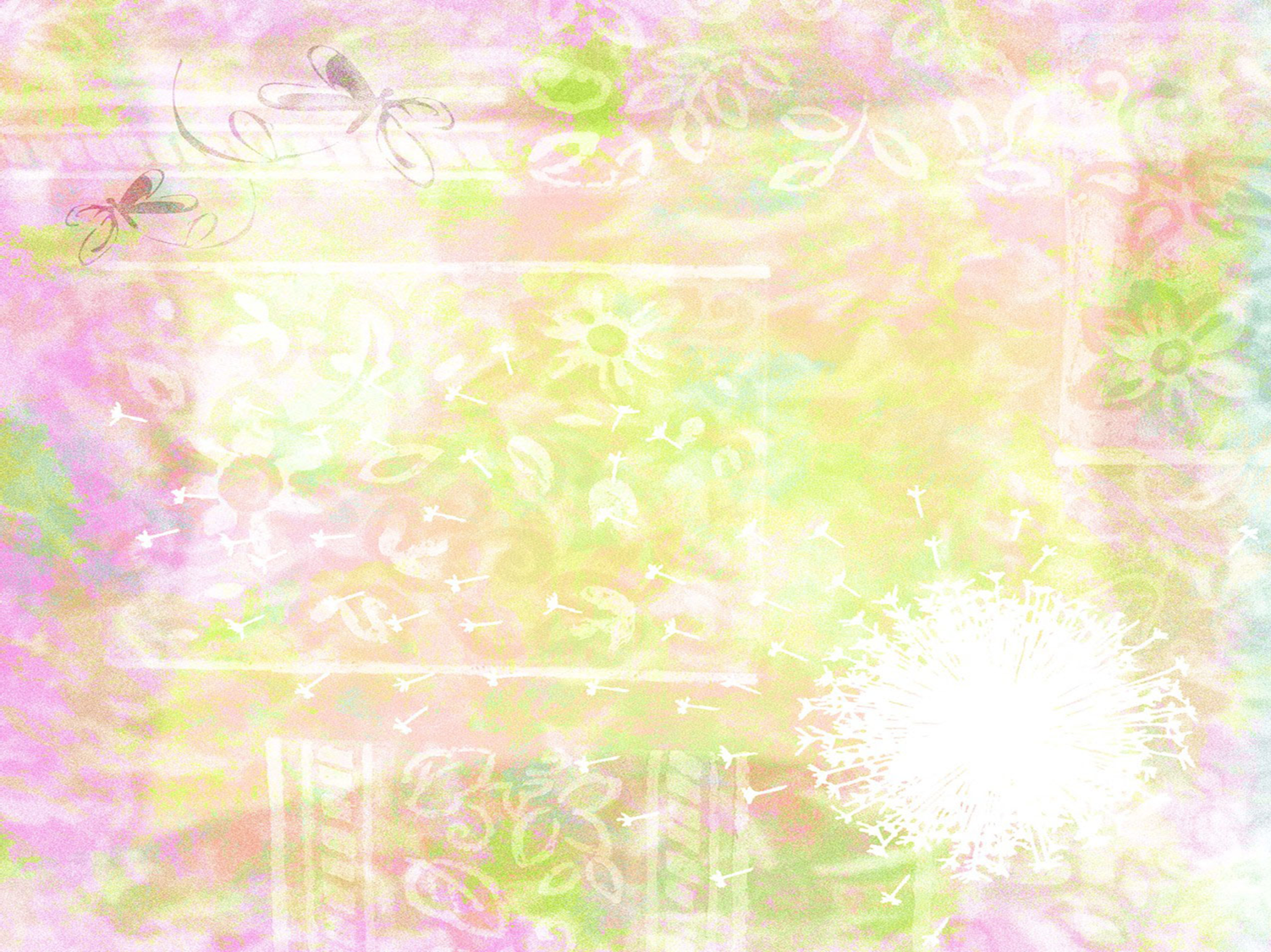 СПАСИБО ЗА ВНИМАНИЕ!